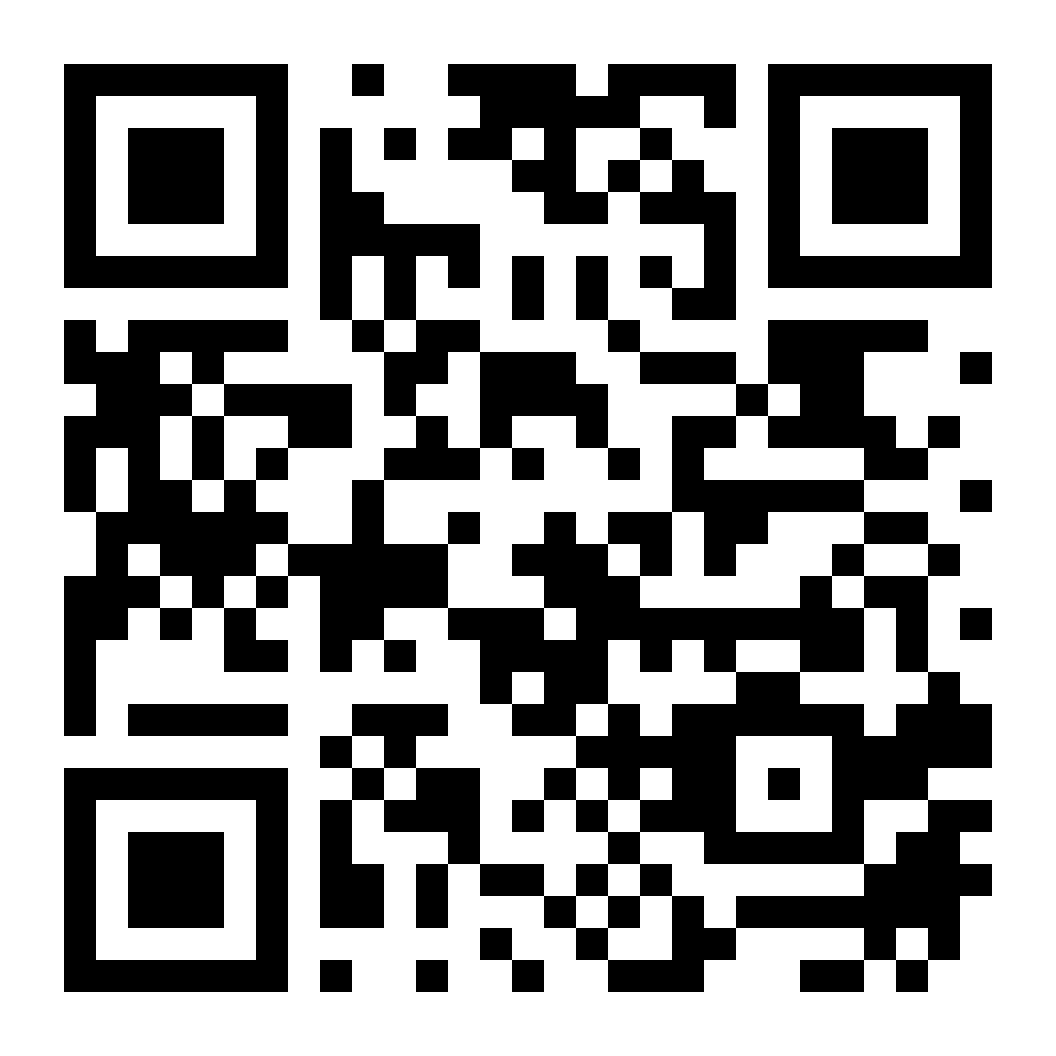 INCREASED FIRE RESISTANCE OF A STEEL BEAM USING ORIENTED STANDARD BOARD CLADDING – A THERMAL ANALYSIS
https://firesafetyengineering.net/
Jakub Šejna
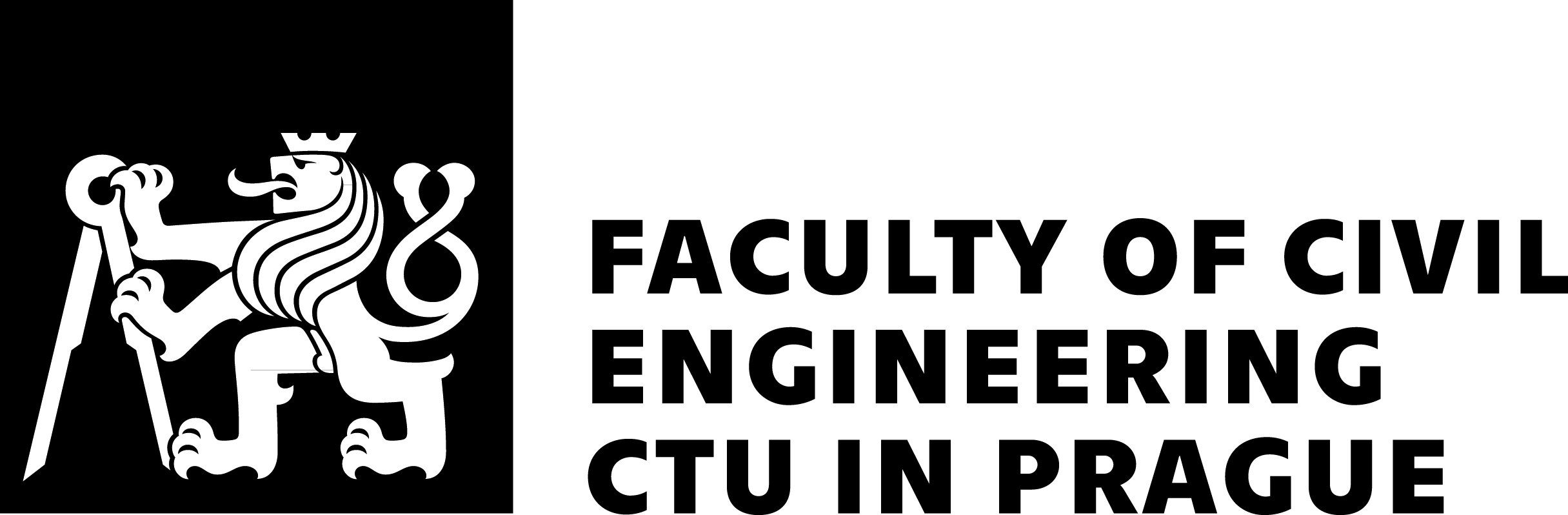 Outline
Motivation
Introduction
Experiments
FE model
Summary
2
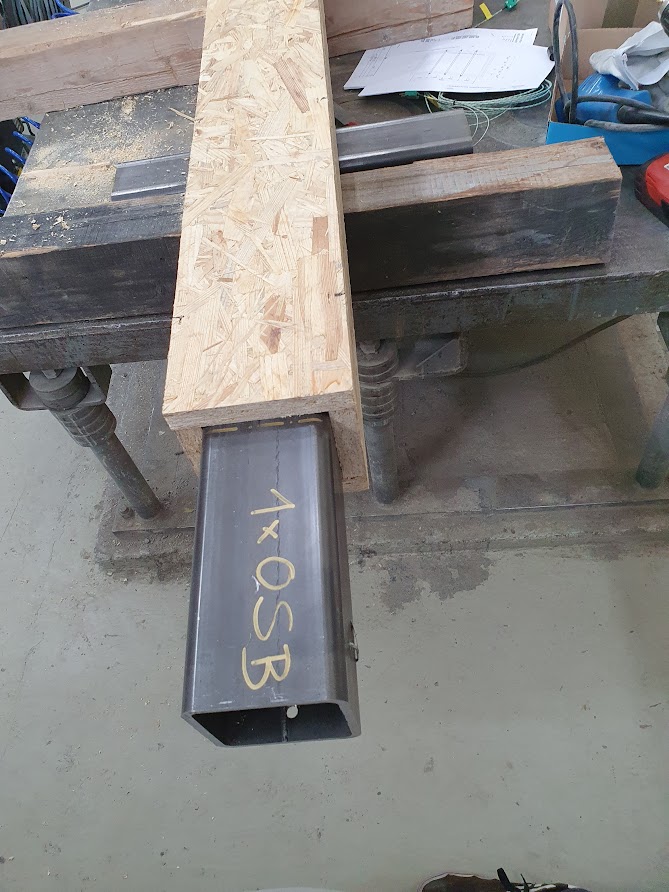 Protected steel member
Unprotected steel member
Clading
Motivation
Sustainability of structures - in case of fire
Reduction of CO2 emissions
Reduction of primary energy
Introduction
Experiments
FE model
Summary
Primary energy
Wood : Cement = 1 : 3
Wood : Steel = 1 : 27
Wood : Aluminium = 1 : 70
wood-based cladding materials
STEELEN 1993-1-2
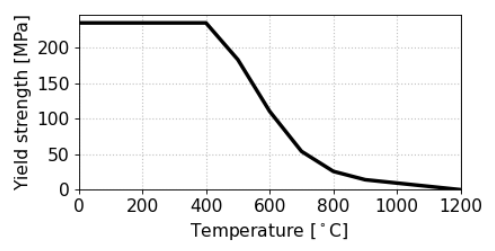 Unprotected steel element
Protected steel element
OSB cladding
?
ok
Motivation
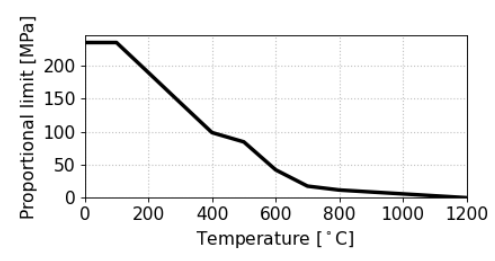 Design steel elements to their critical temperature
		OK

What if the critical temperature is higher than 600 °C?
What if the design is badly dimensioned?
What If the steel temperatures are higher?
Introduction
Experiments
FE model
Summary
?
ok
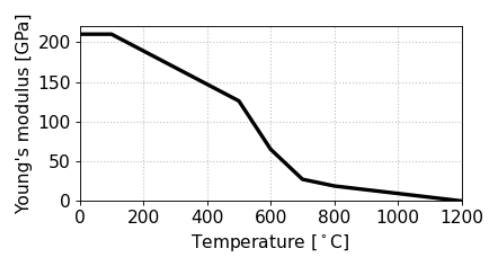 ?
ok
4
STEEL
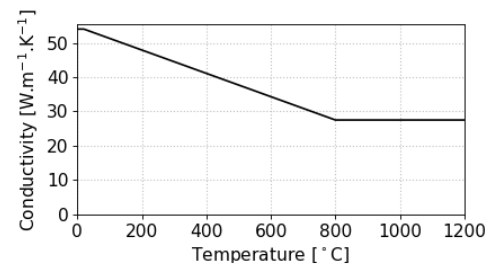 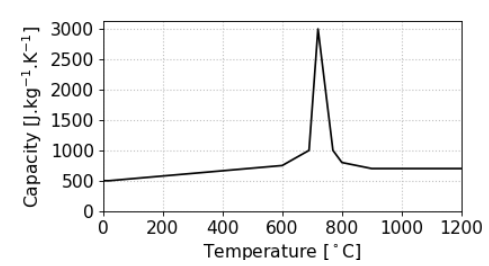 TIMBER
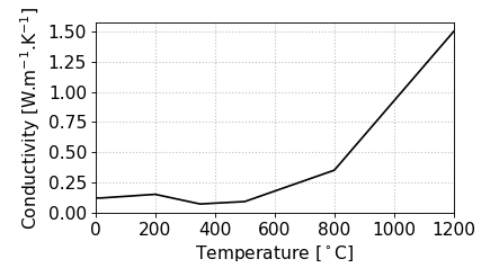 Introduction
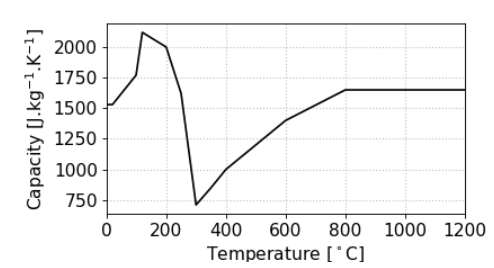 Comparison of procedures for additional fire protection proposals
Effect on mechanical analysis
Introduction
Experiments
FE model
Summary
EN 1993-1-2
EN 1995-1-2
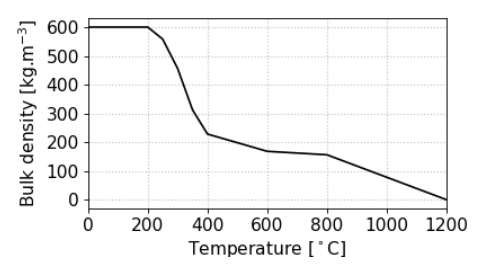 Comparison
Experiment
+     FEM model
5
1974Twild and Witteveen
2020Béreyziat
2021Bihina
2021Šalek
2022Šejna and Šulc
2019Le
doi:10.1002/cepa.1423
doi: 10.1007/978-3-030-41235-7_58
doi:10.1007/978-3-030-41235-7_58
doi: 10.14311/APP.2022.34.0116
doi: 10.3390/ma12234003
35 mm softwood clading
I or T steel profile
Timber encasement of steel structures
Numerical modelling
Mechanical analysis
Timber–Steel Composites
complete or partial fire protection by timber
OSB cladding of wall
OSB cladding of steel beam
Steel and mass timber
alternative fire insulation
+ 60 min of fire resistence of steel member
Introduction
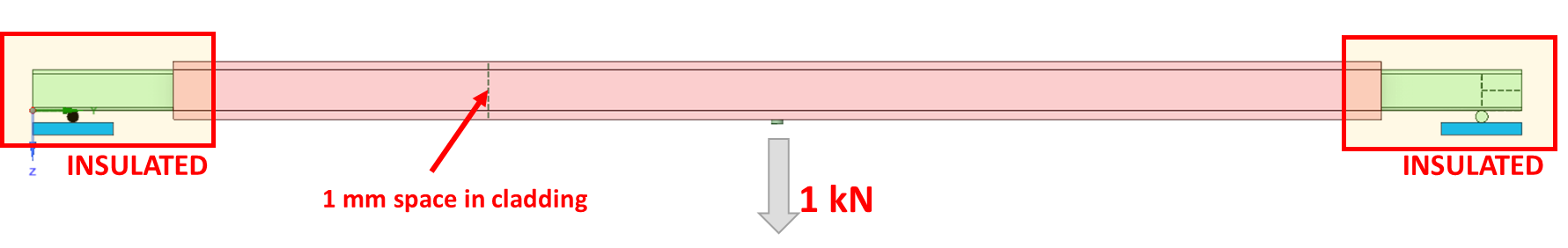 Introduction
Experiments
FE model
Summary
Safe design:
Development of char layer
Pyrolysis of OSB
Failure of cladding
Model of OSB burning as a fire protection material
6
1974Twild and Witteveen
2020Béreyziat
2021Bihina
2021Šalek
2022Šejna and Šulc
2019Le
doi:10.1002/cepa.1423
doi: 10.1007/978-3-030-41235-7_58
doi:10.1007/978-3-030-41235-7_58
doi: 10.14311/APP.2022.34.0116
doi: 10.3390/ma12234003
35 mm softwood clading
I or T steel profile
Timber encasement of steel structures
Numerical modelling
Mechanical analysis
Timber–Steel Composites
complete or partial fire protection by timber
OSB cladding of wall
OSB cladding of steel beam
Steel and mass timber
alternative fire insulation
+ 60 min of fire resistence of steel member
Introduction
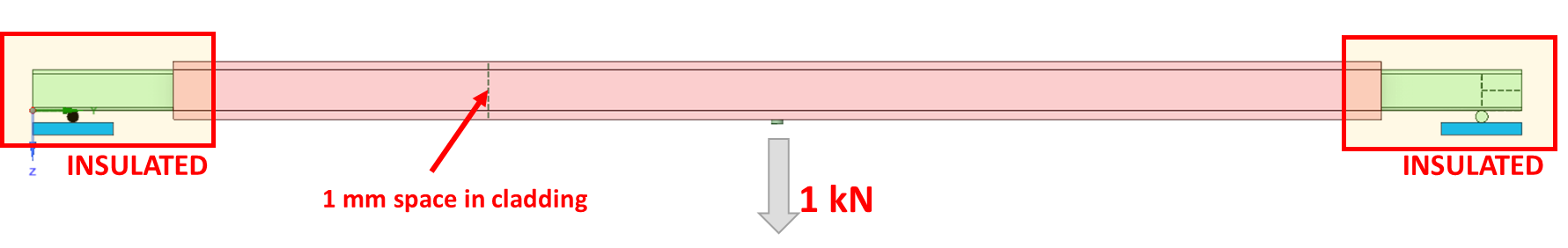 Introduction
Experiments
FE model
Summary
Safe design:
Development of char layer
Pyrolysis of OSB
Failure of cladding
Model of OSB burning as a fire protection material
7
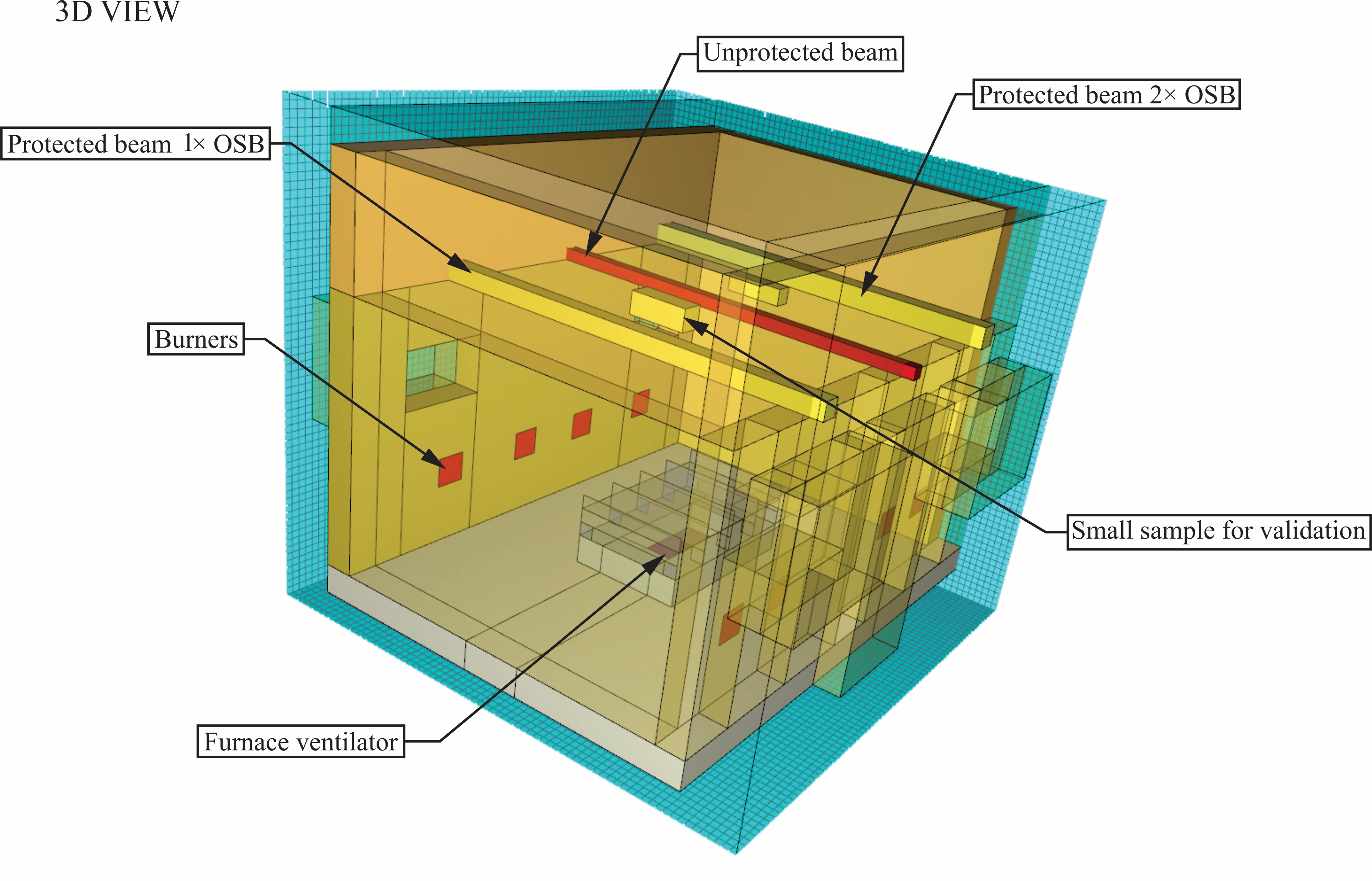 Location of elements based on the parametric study
Experiment
Introduction
Experiments
FE model
Summary
Horizontal furnace
5 samples 
	Unprotected beam, Length = 3.7 m, loaded
	1x OSB protected beam, Length = 3.7 m, loaded
	2x OSB protected beam, Length = 3.7 m, loaded
	1x OSB protected beam, Length = 0.5 m, unloaded
	2x OSB protected beam, Length = 0.5 m, unloaded
8
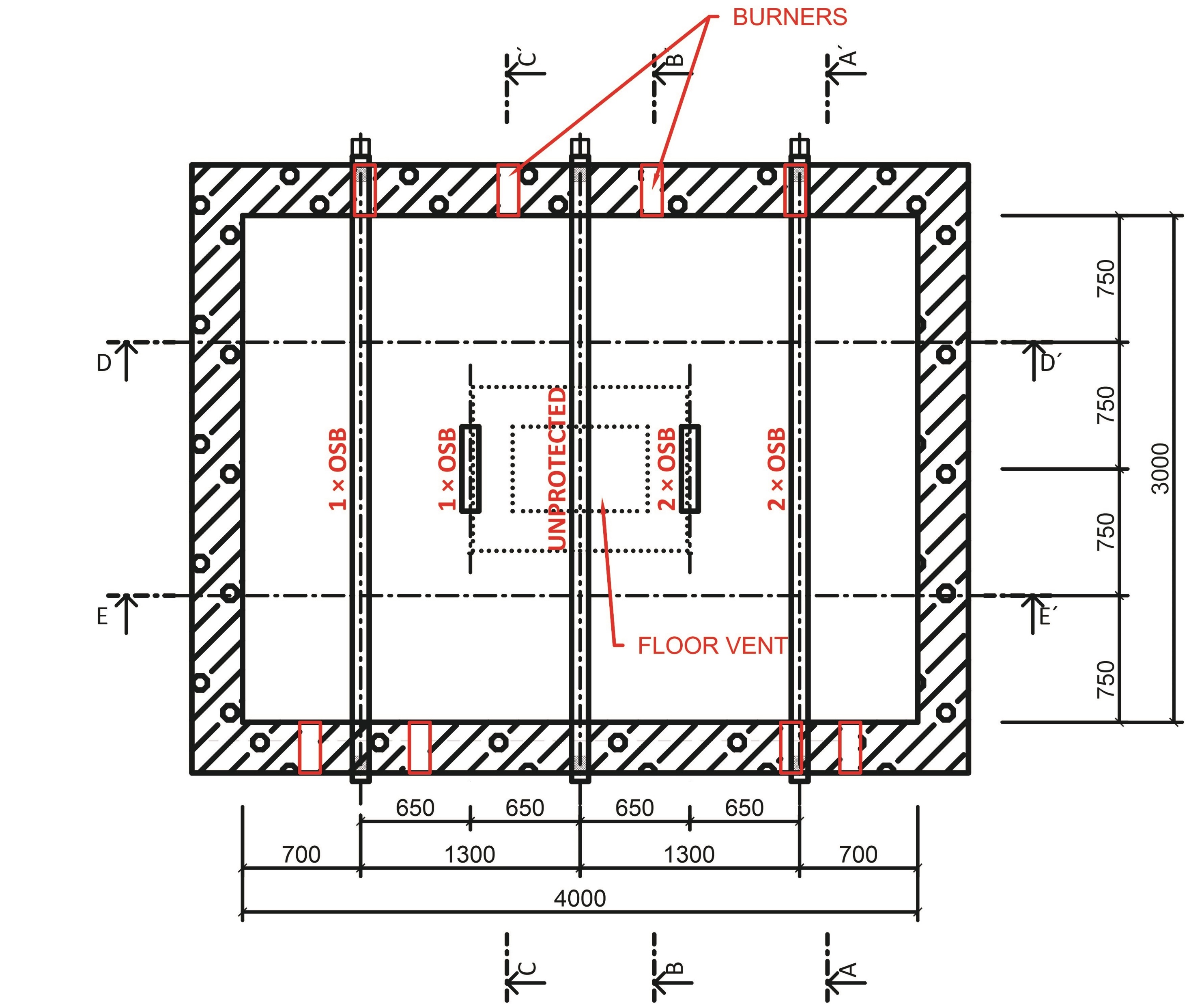 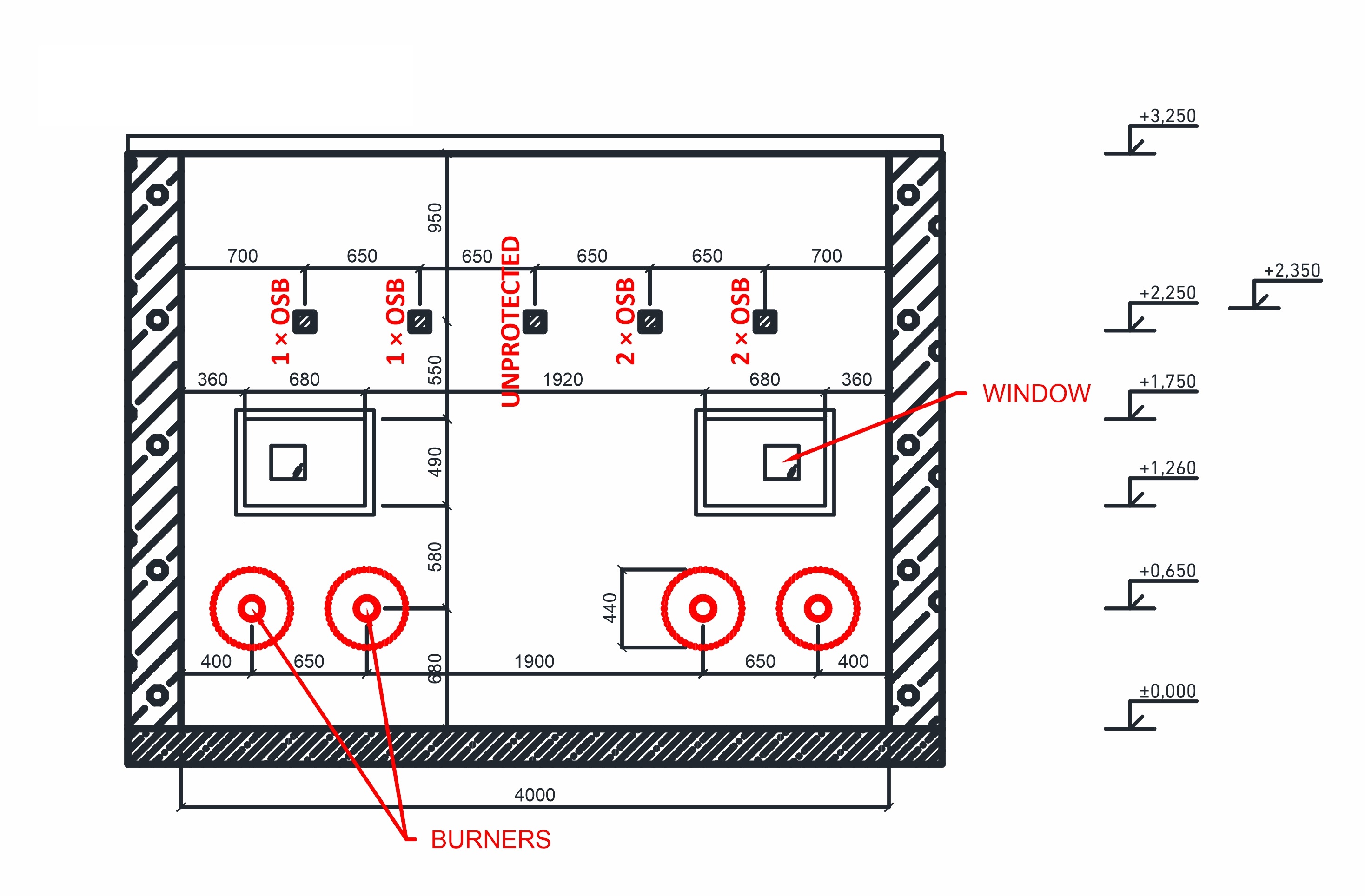 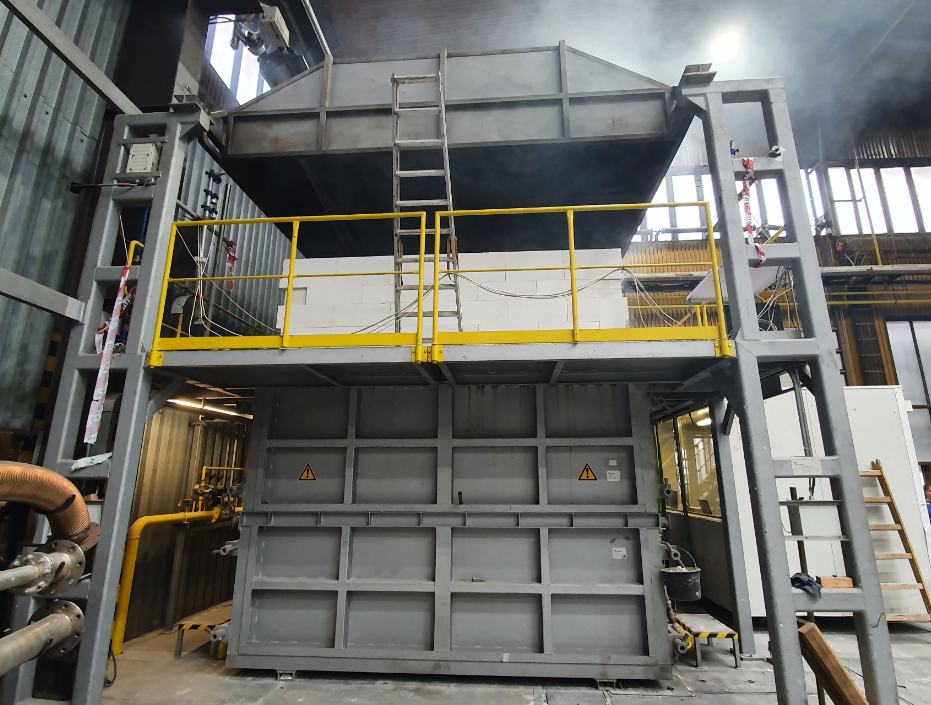 Introduction
Experiments
FE model
Summary
Horizontal furnace
Samples
Dimension 4.0 × 3.0 × 3.25 m
Experiment = 60 min
Temperature: Standard Temperature Curve
Ventilation = Automatic		preasure 18 – 20 MPa
1x OSB = 1 × 22 mm OSB
2x OSB = 2 × 22 mm OSB
Thermocouples conducted in mineral insulation in the beam
Steel profile: SHS 100/6
Thermocouples:	Under clading – on steel surface
MTC12 /1xK T2 /N4m /GHGH 2x0,5 / K-MM  + MTC10 /1xK T2 /P1,5 /N3000 /K-MM
note: earlier experiments on the small scale
9
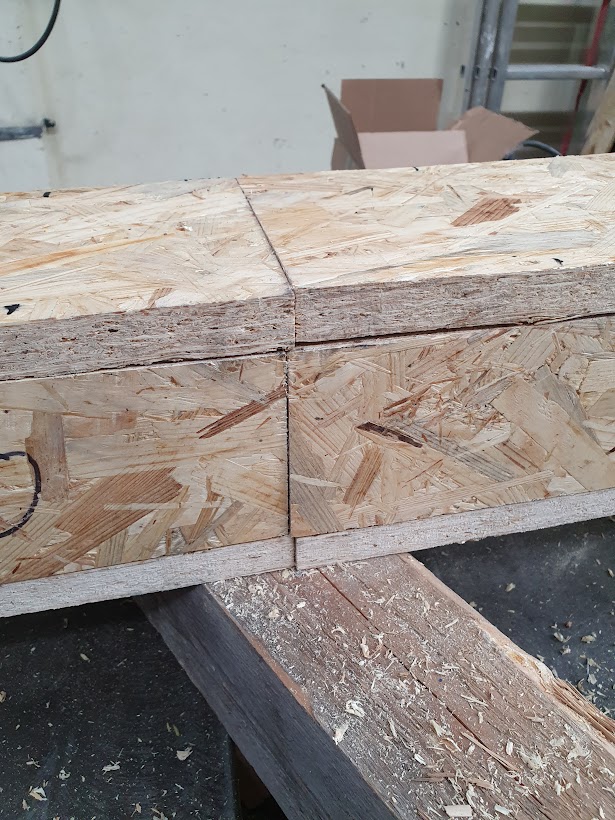 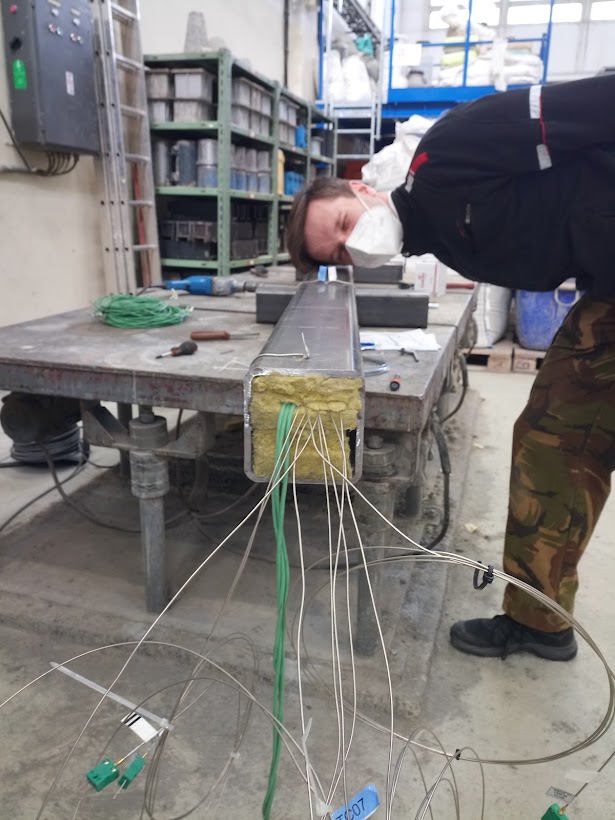 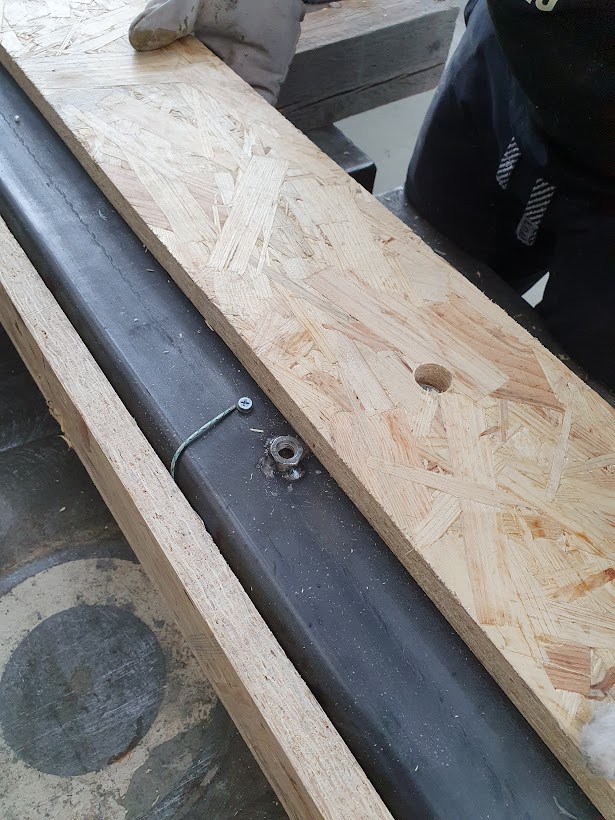 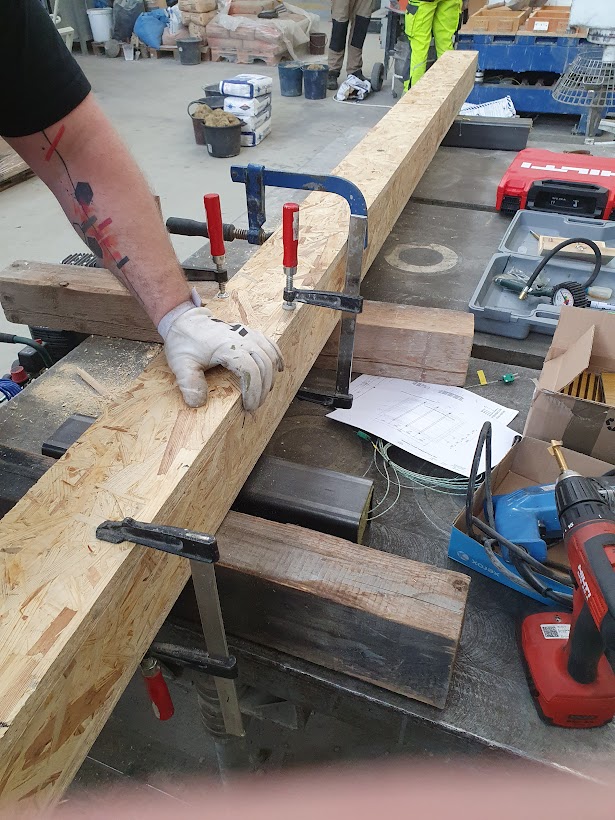 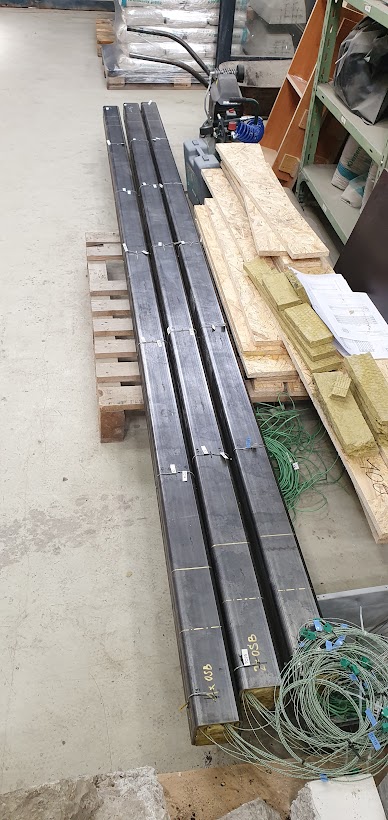 3
2
1
4
5
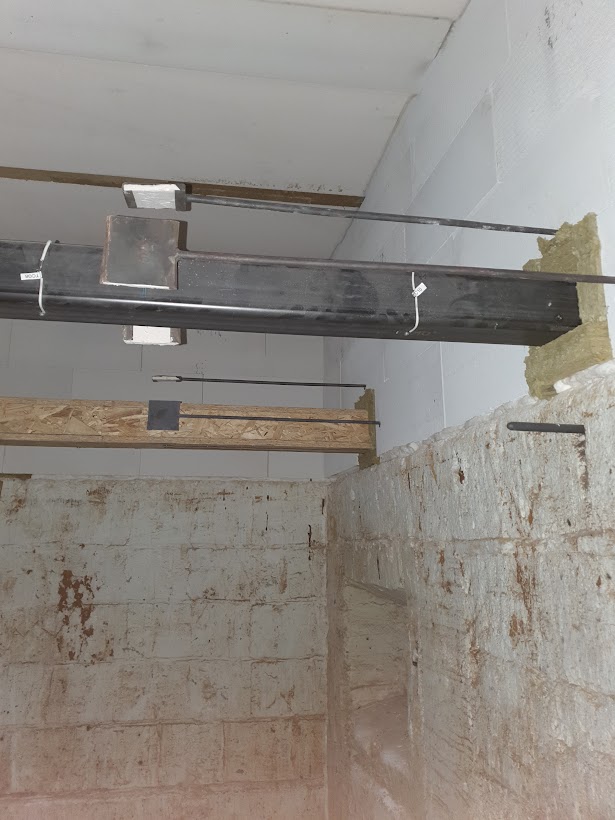 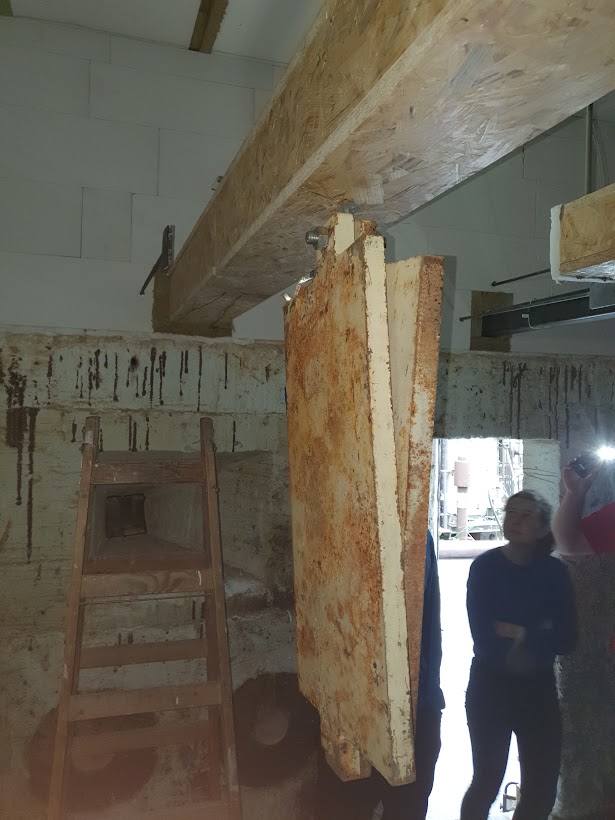 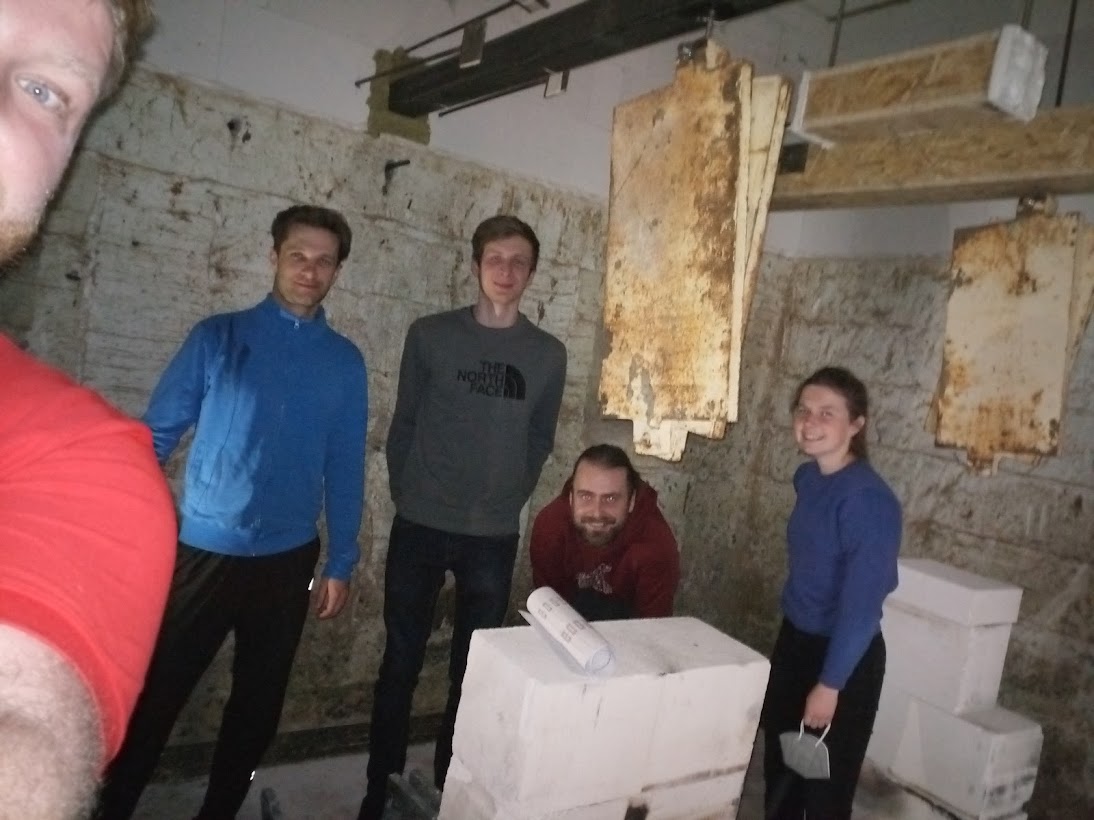 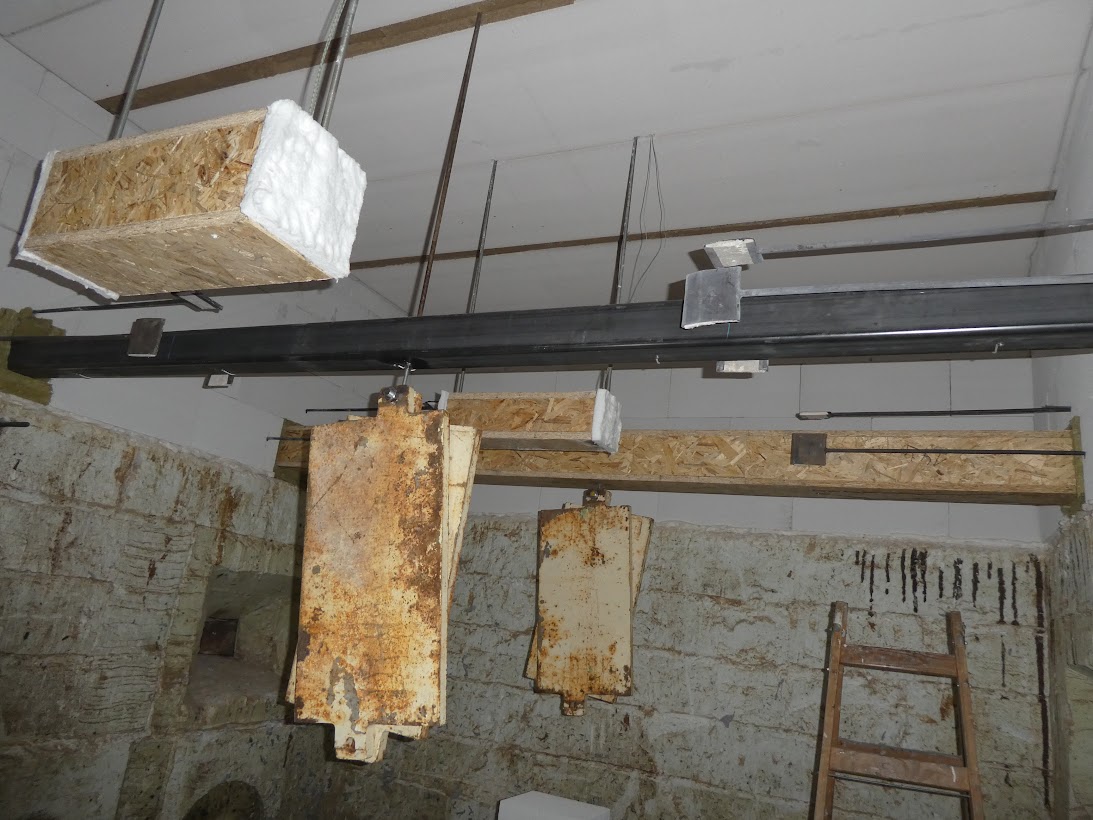 7
8
6
10
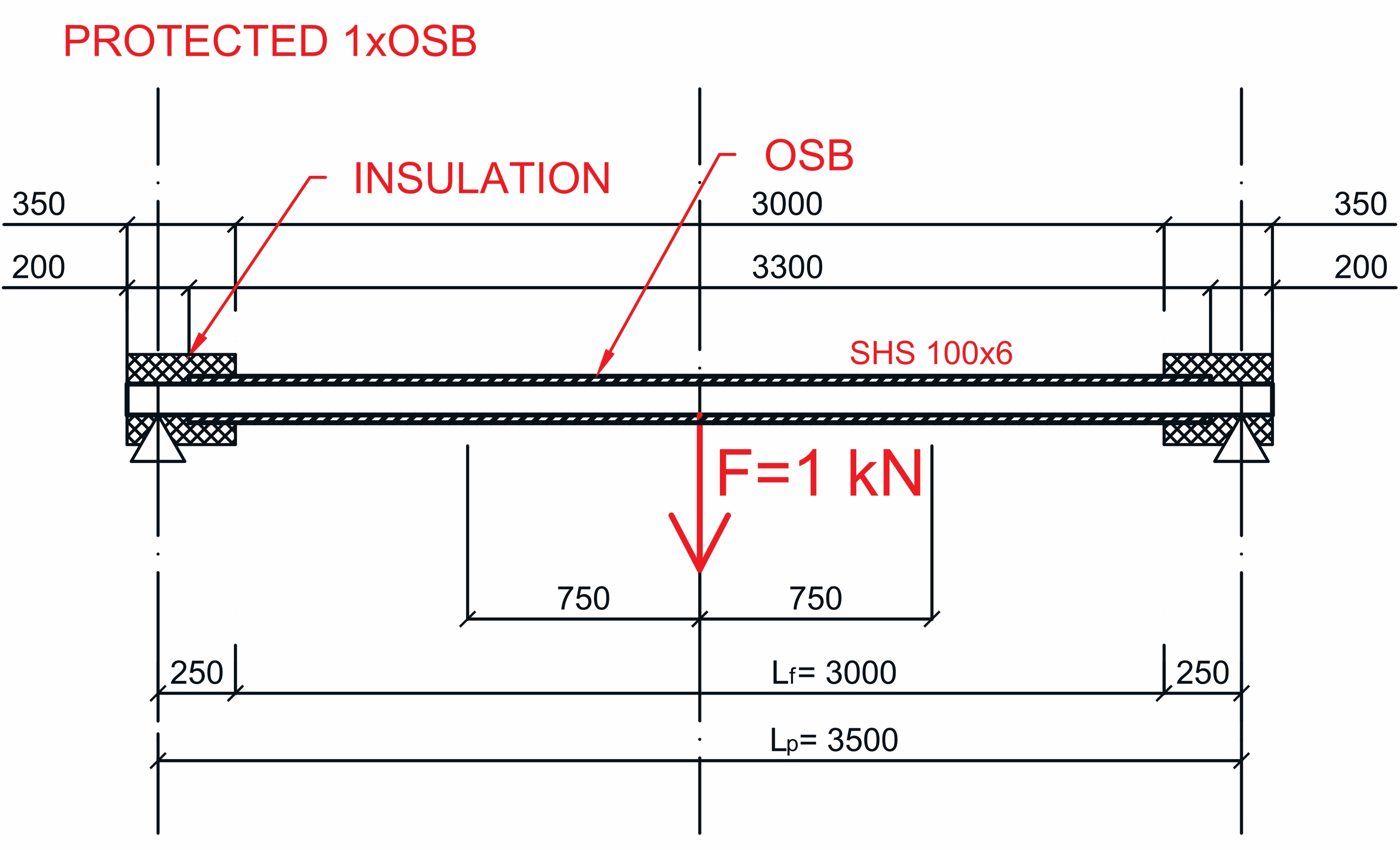 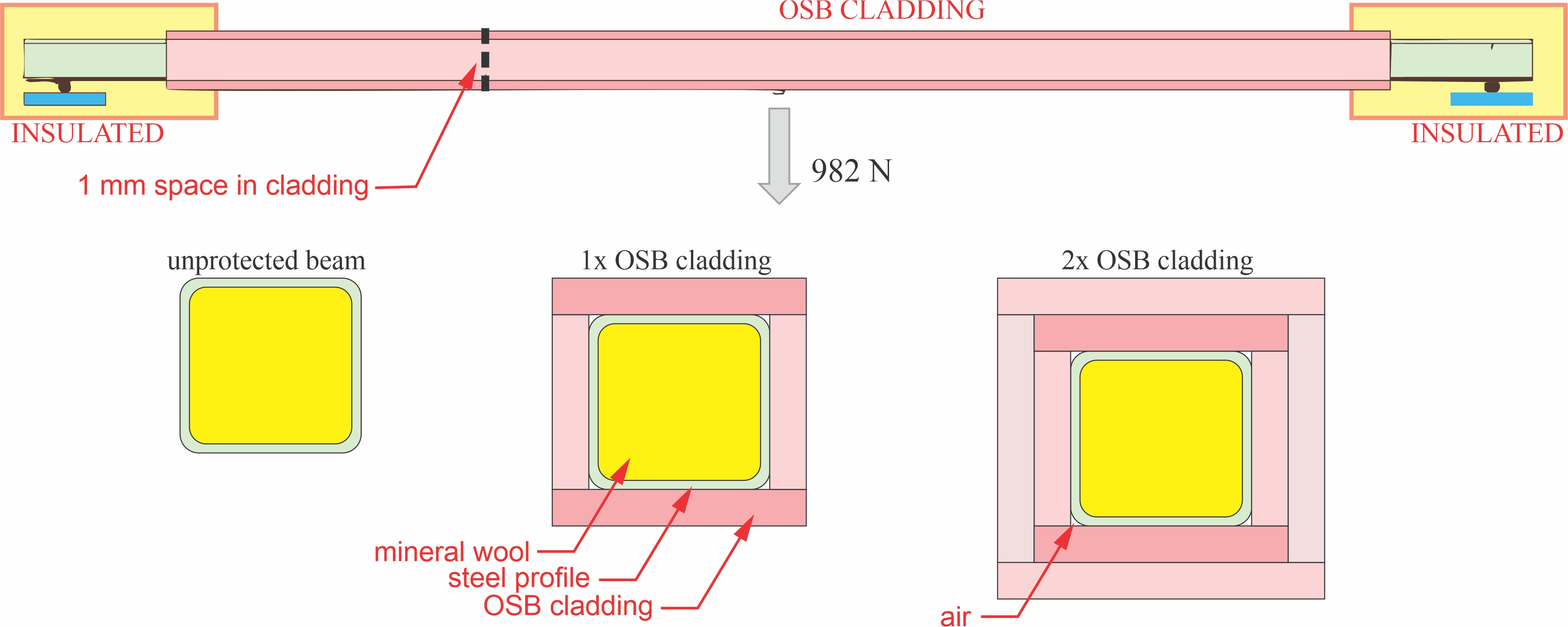 Experiment
Introduction
Experiments
FE model
Summary
1× OSB 22 mm
Load 0.982 kN
     + OSB 22mm → burn-off / fall-off in 20 min
60 min of experiment
     temperature of steel = 868 °C 	maximum deflection unprotected  beam	no damage to the furnace
11
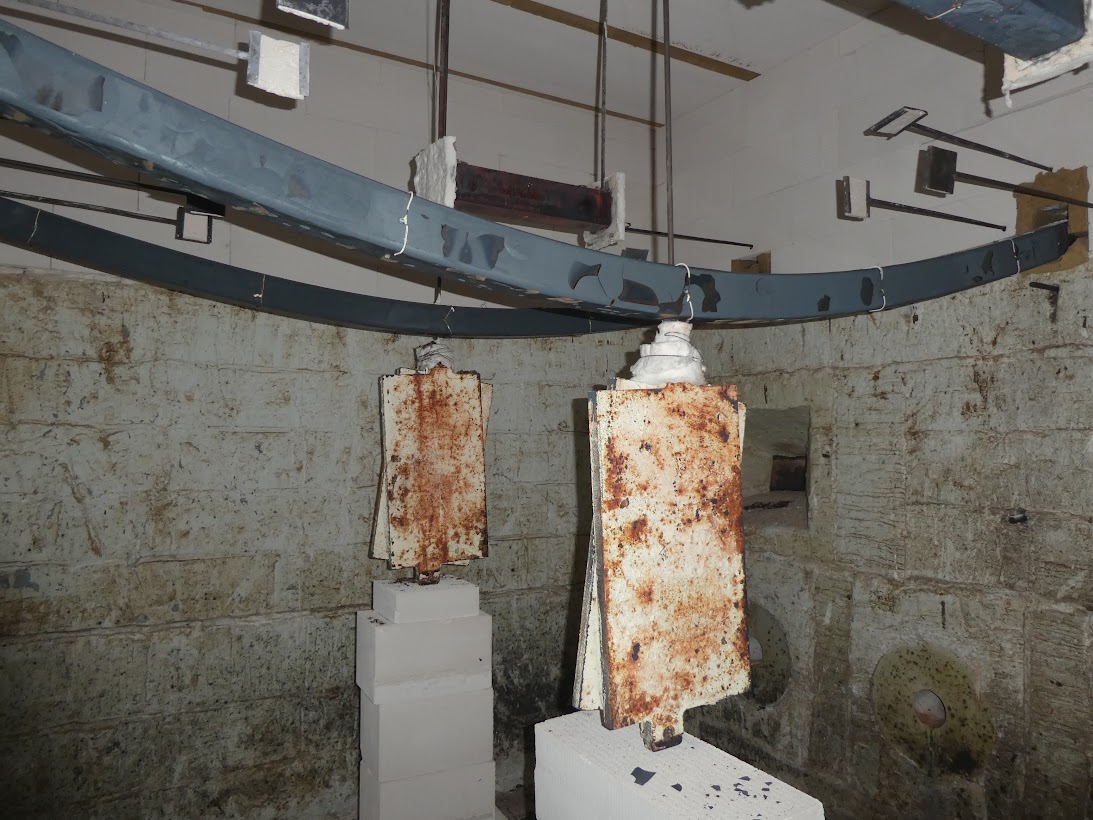 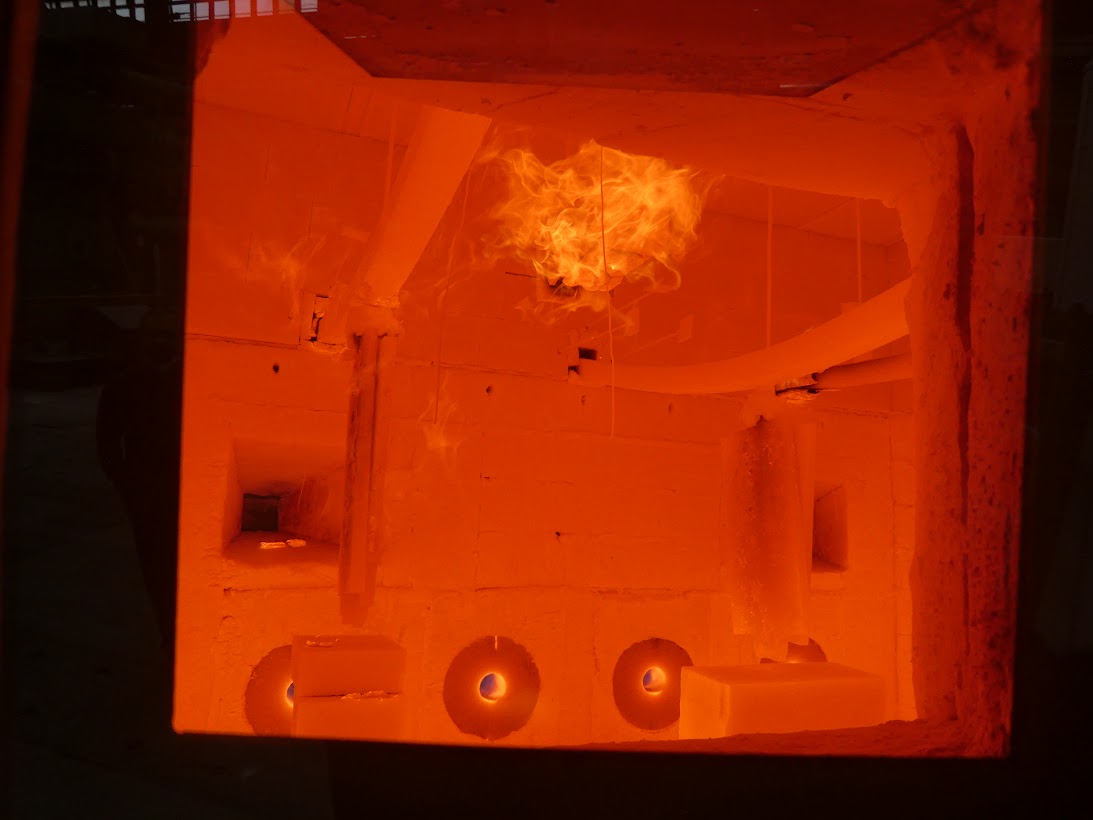 2
1
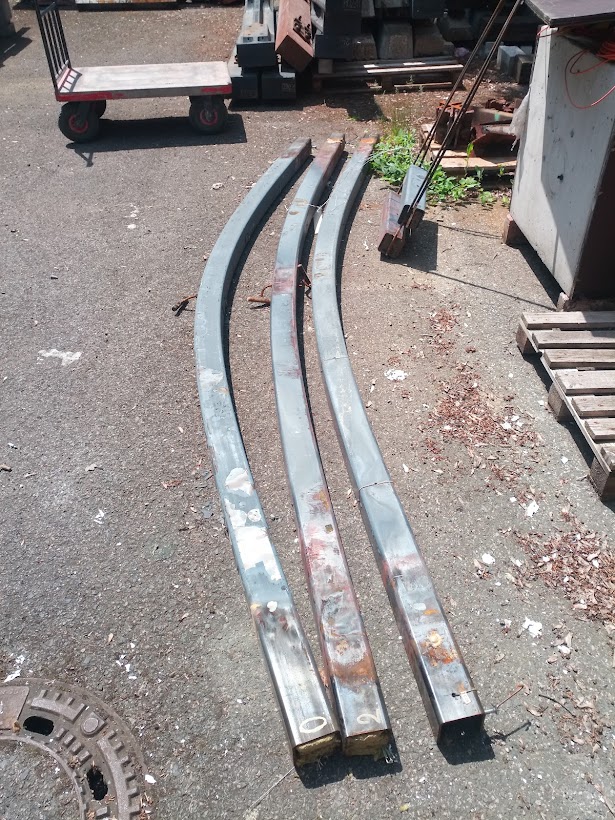 6
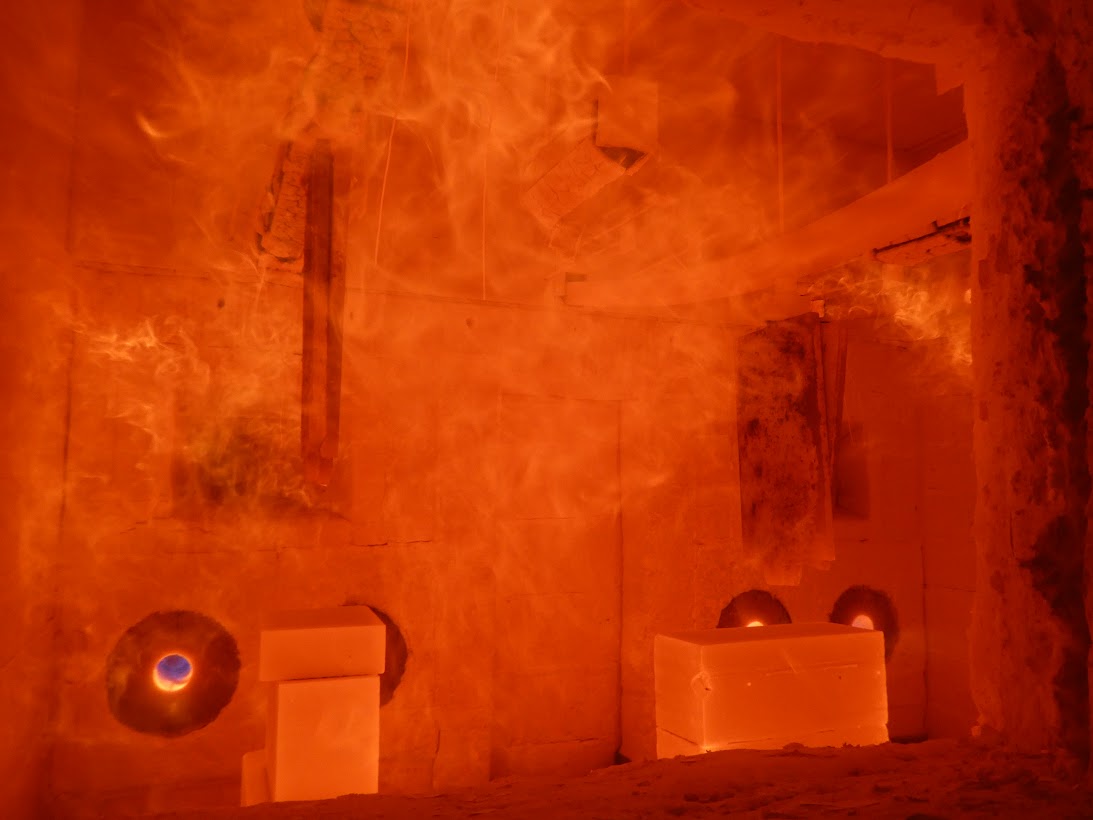 5
3
12
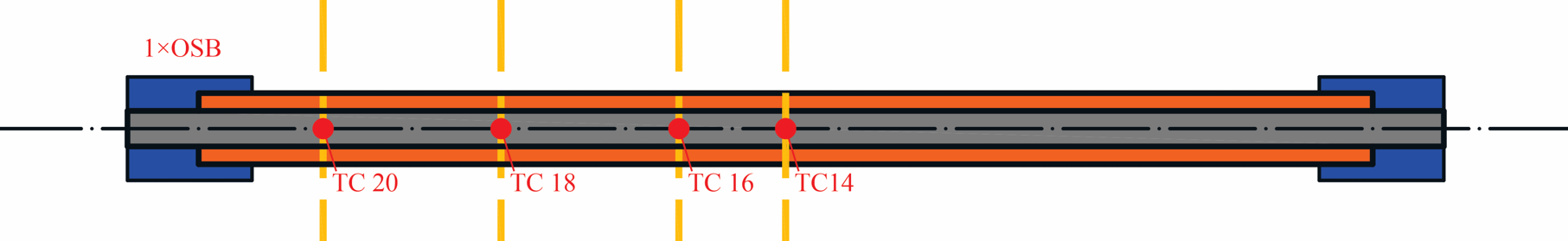 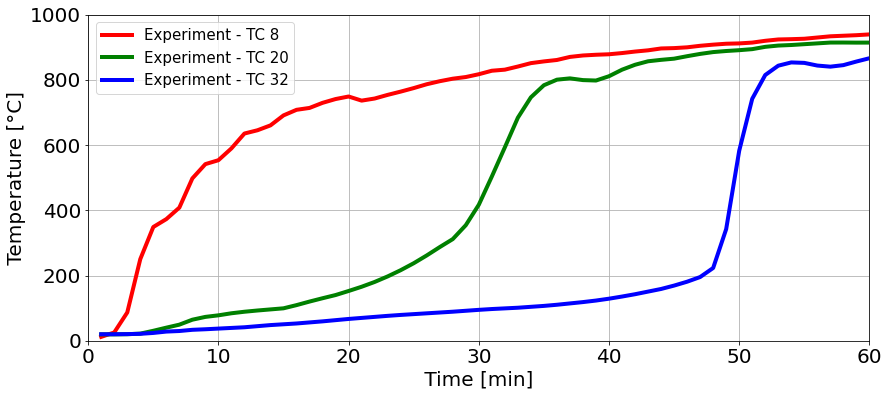 Experiment
TC placed under the OSB cladding on the surface of steel
Introduction
Experiments
FE model
Summary
Temperatures
13
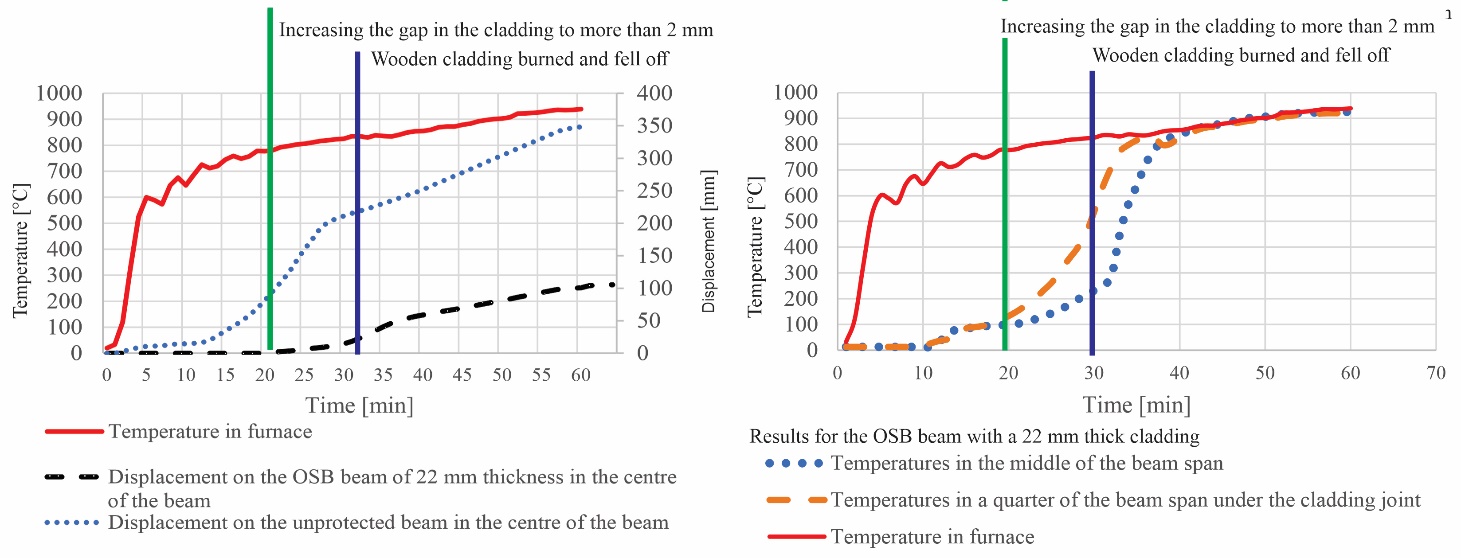 Introduction
Experiments
FE model
Summary
Displacement
14
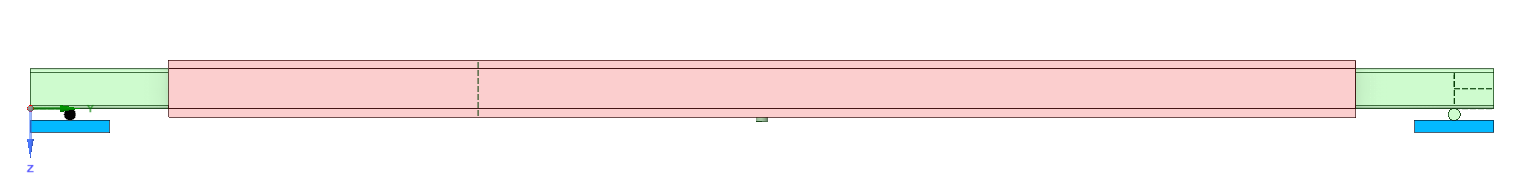 INSULATED
INSULATED
1 kN
1 mm space in cladding
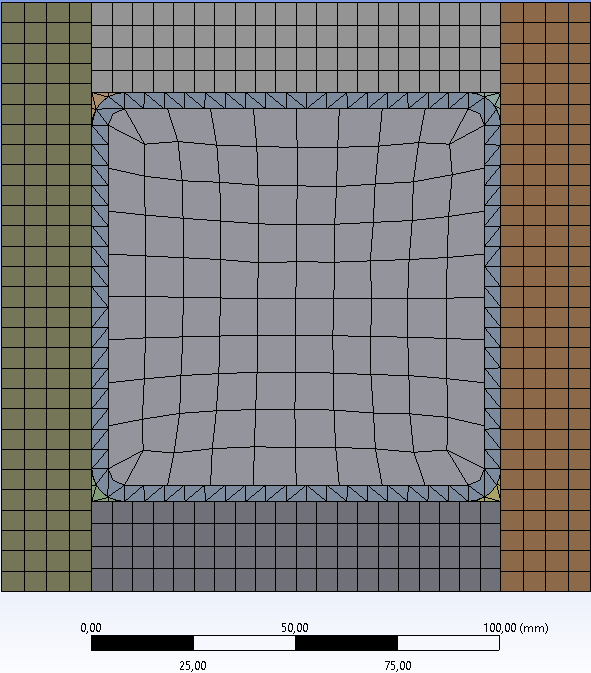 MINERAL WOOLSTEELOSB CLADDING
AIR
FE Model
Introduction
Experiments
FEM model
Summary
ANSYS Mechanical
Sensitivity analysis
	Tested on 2D cross-section
	solved following already performed temperature analysis
	MESH taken over for mechanical analysis
Calculation time considered
	Temperature analysis = 15 days 
	Mechanical analysis = 3 days
for one calculation
15
AMD Ryzen 7 3750H with Radeon Vega Mobile Gfx  2.30 GHz, RAM 24 GB
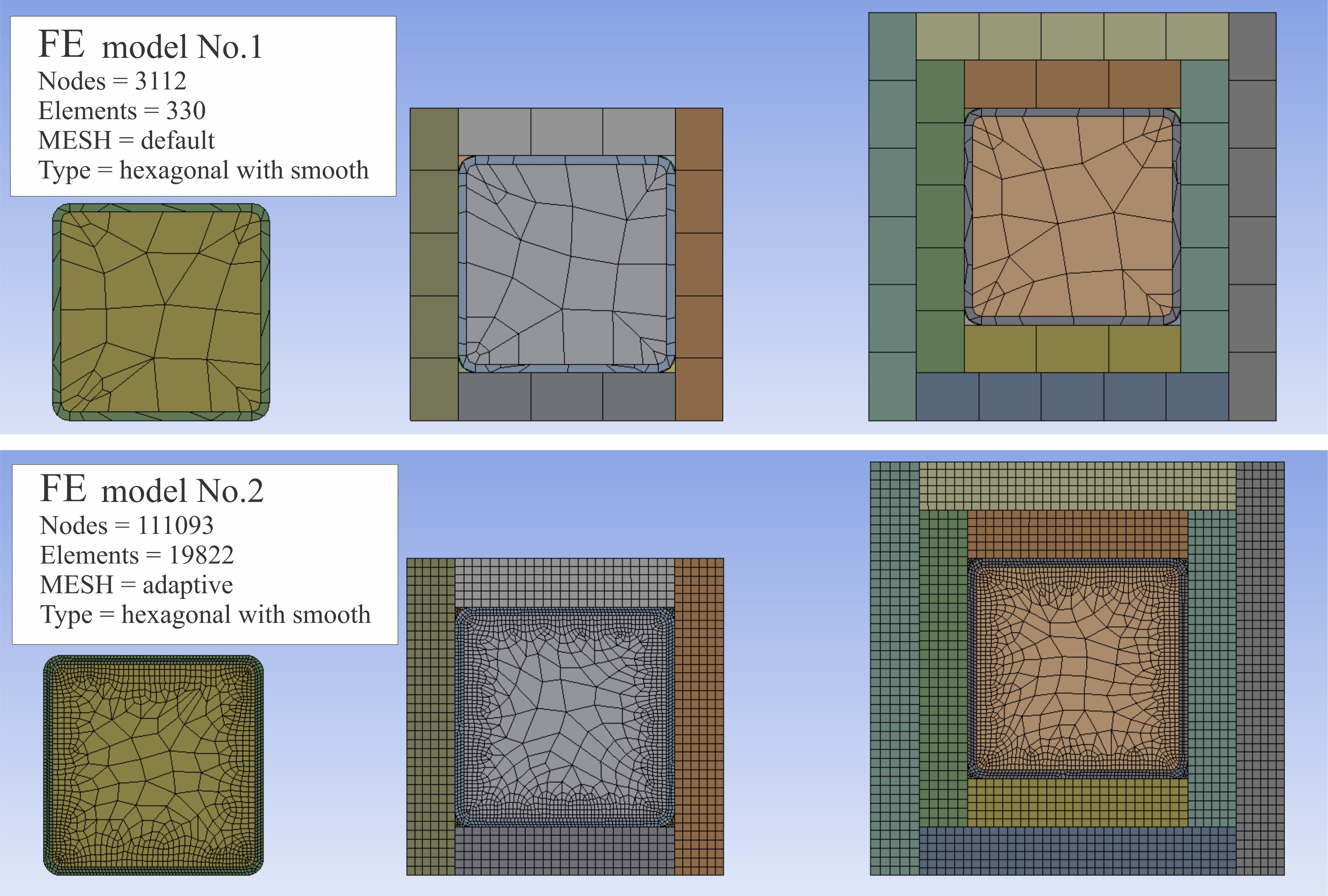 16
AMD Ryzen 7 3750H with Radeon Vega Mobile Gfx  2.30 GHz, RAM 24 GB
FE Model
Introduction
Experiments
FE model
Summary
ANSYS Mechanical – Thermal analysis
Temperatures applied to the surface from the experiment     emissivity of OSB = 0.80     convection factor = 25 kW/m2
Version 2021
Material properties	EN 1993-1-2	EN 1995-1-2
implicit analysis
Developing of a model for cladding failure
17
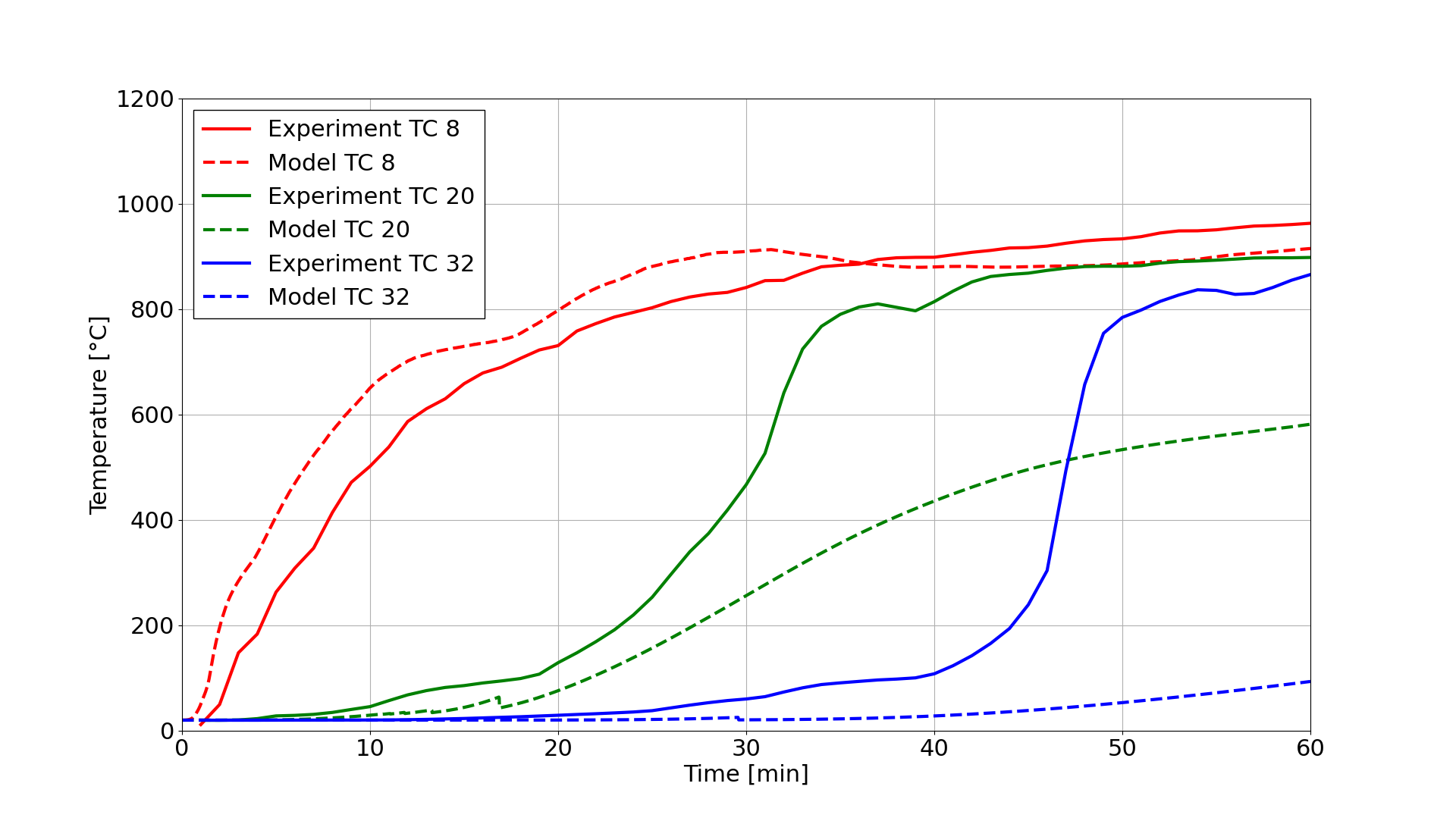 Vojta Šálek
CFD model
With pyrolysis
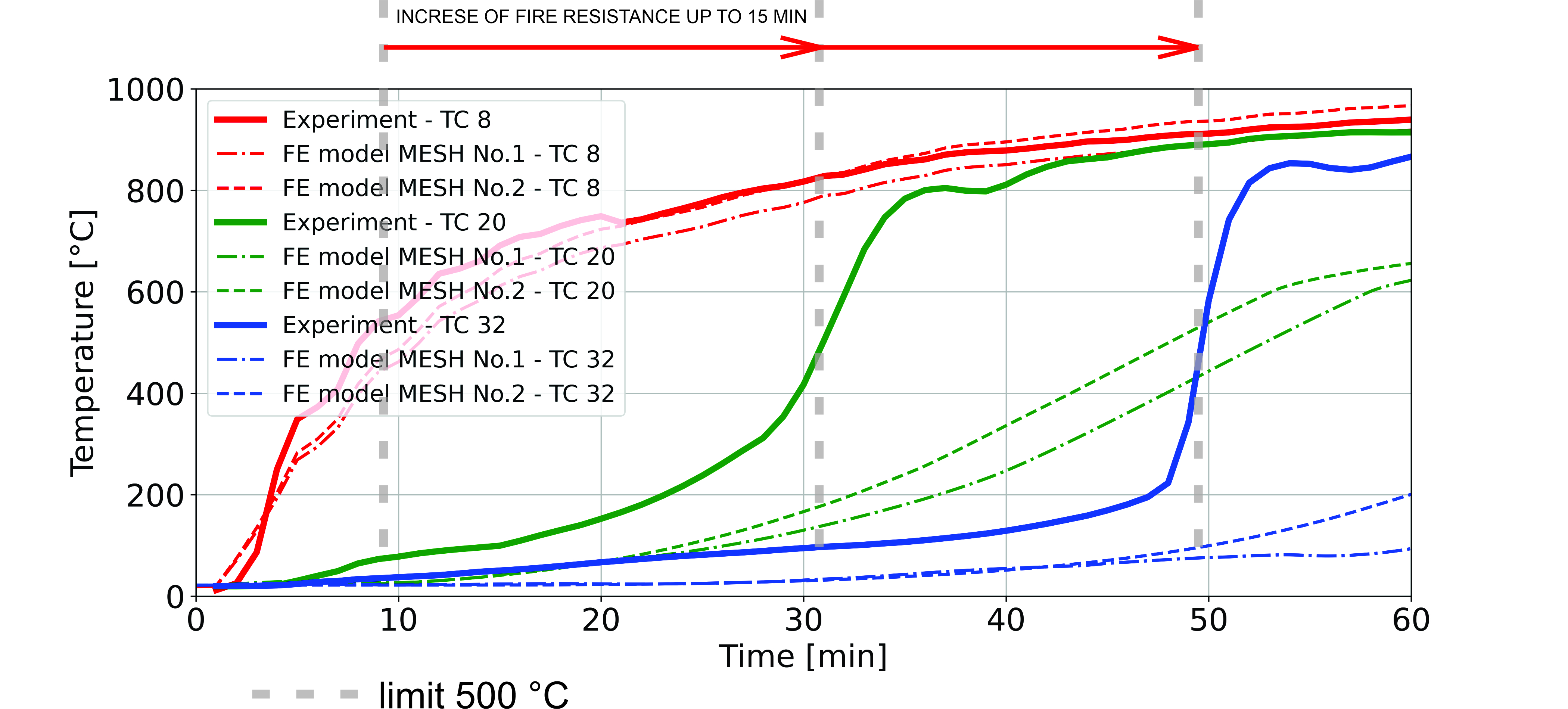 Jakub Šejna
FE model
18
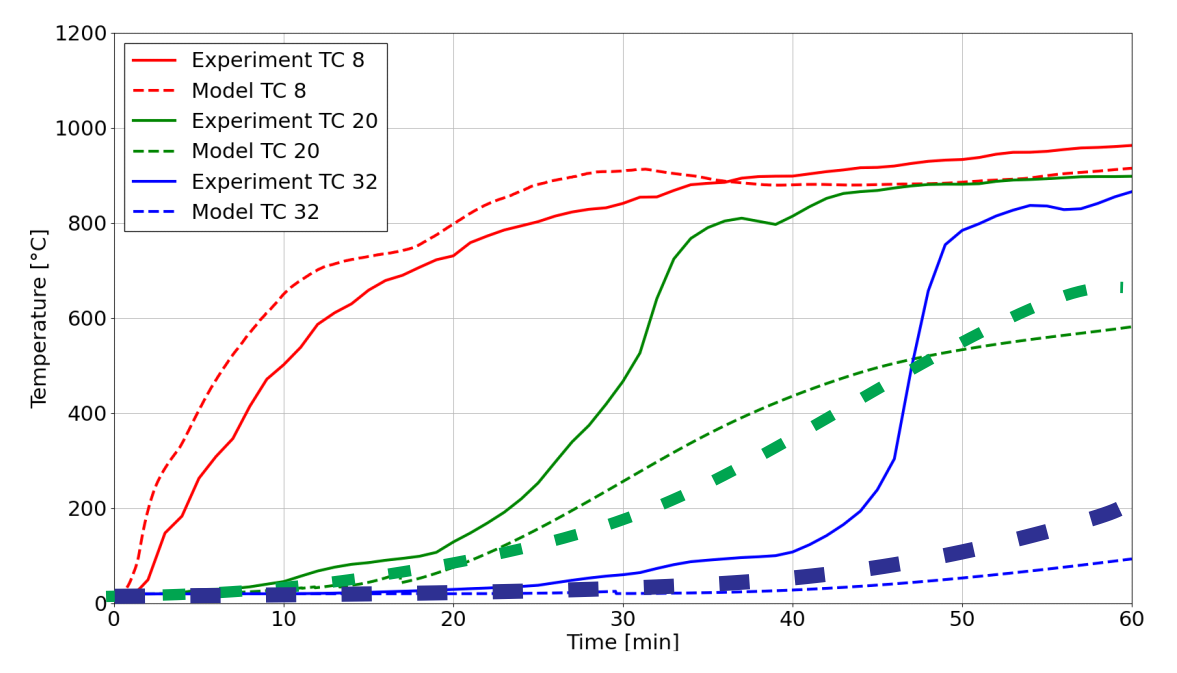 FE model
CFD model
FE model
CFD model
19
NEW
OLD
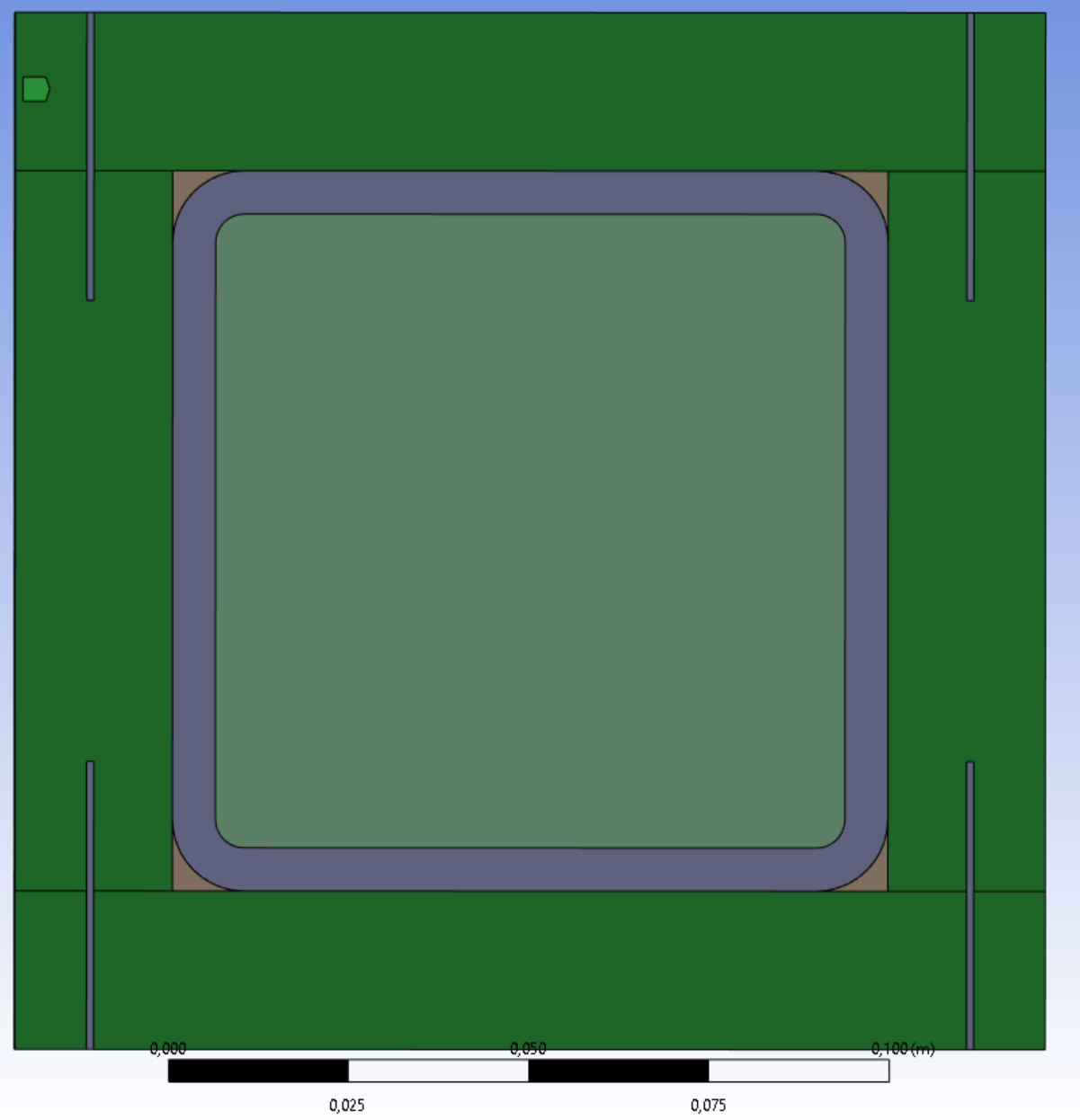 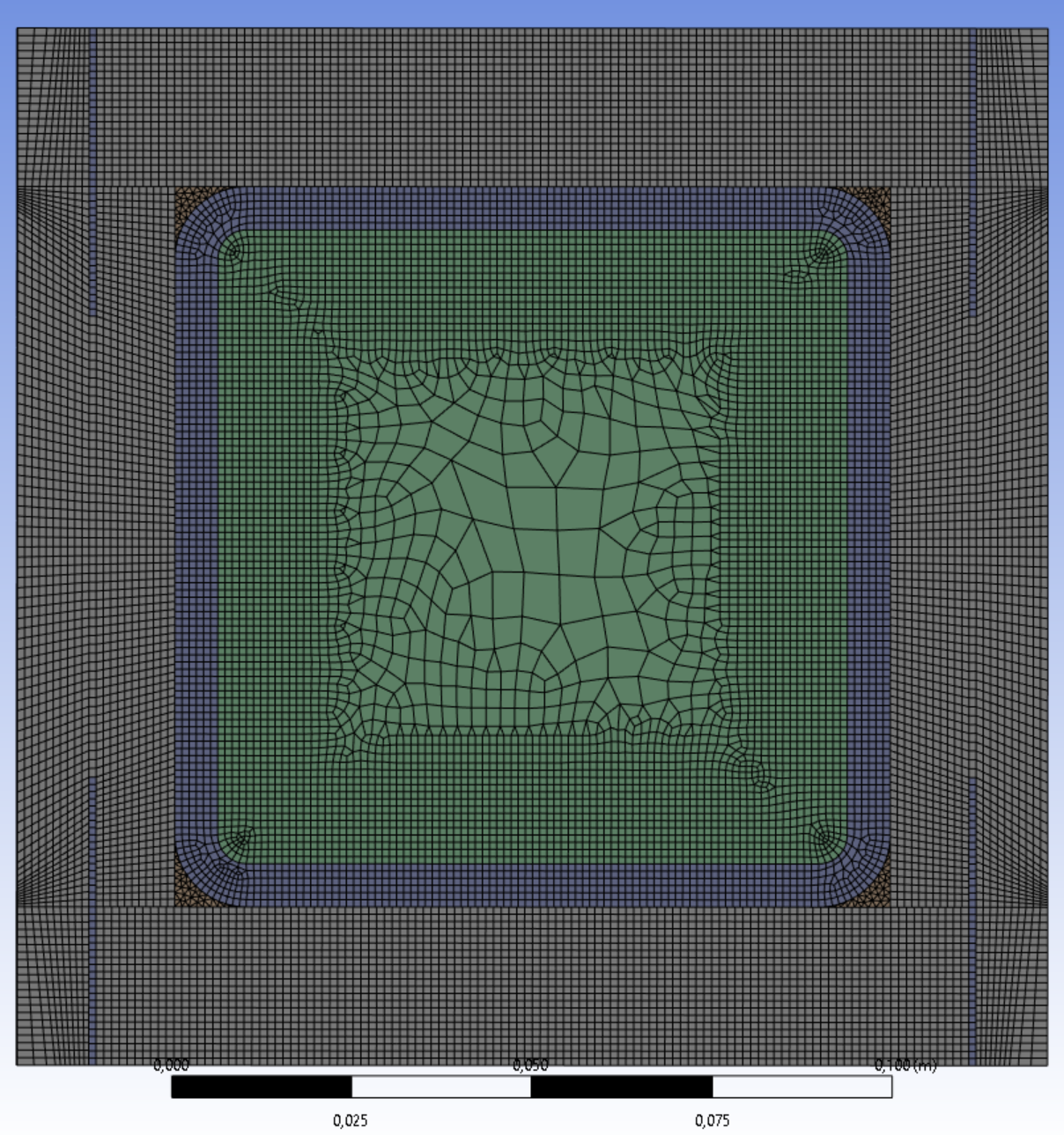 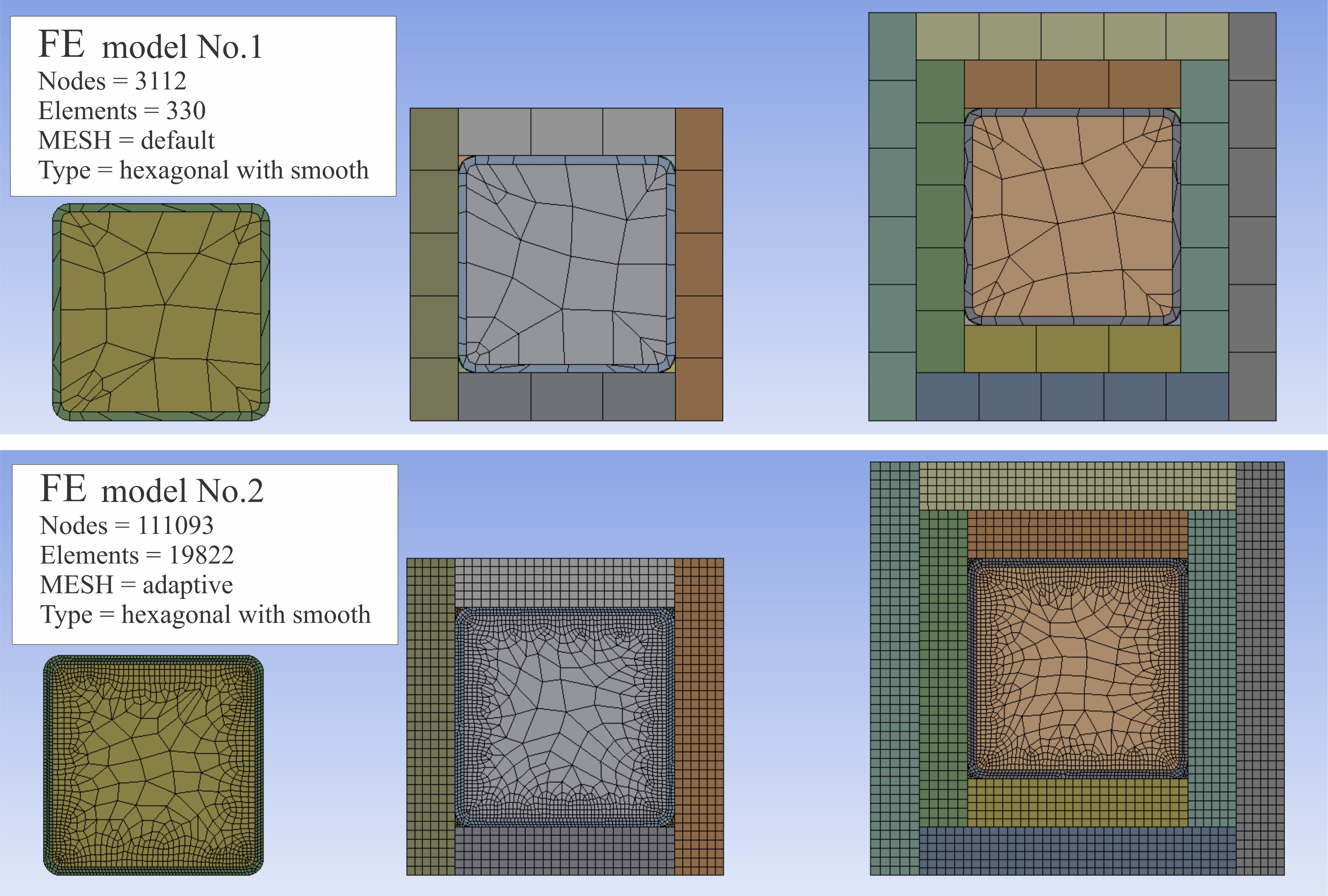 AMD Ryzen 7 3750H with Radeon Vega Mobile Gfx  2.30 GHz, 
socket: 4; processor: 8;, RAM 24 GB
Intel(R) Xeon(R) Gold 6144 CPU @3.50 GHz; socket: 16; virtual processor: 32; RAM 20 GB
20
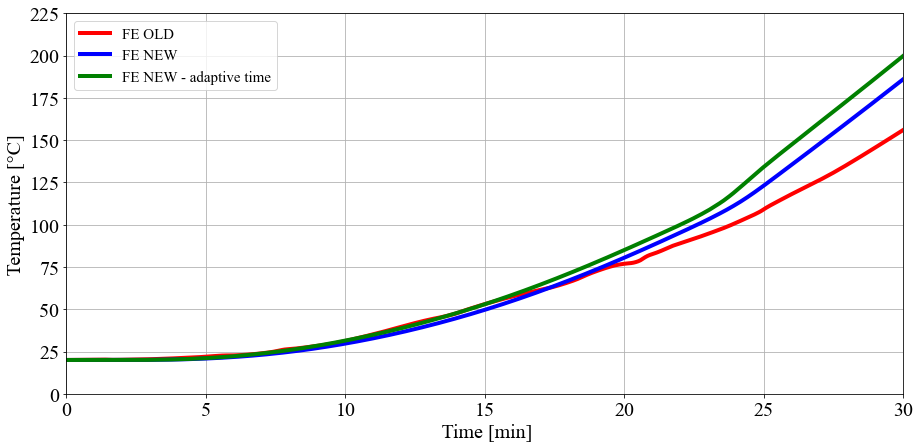 45 °C
Introduction
Experiments
FE model
Summary
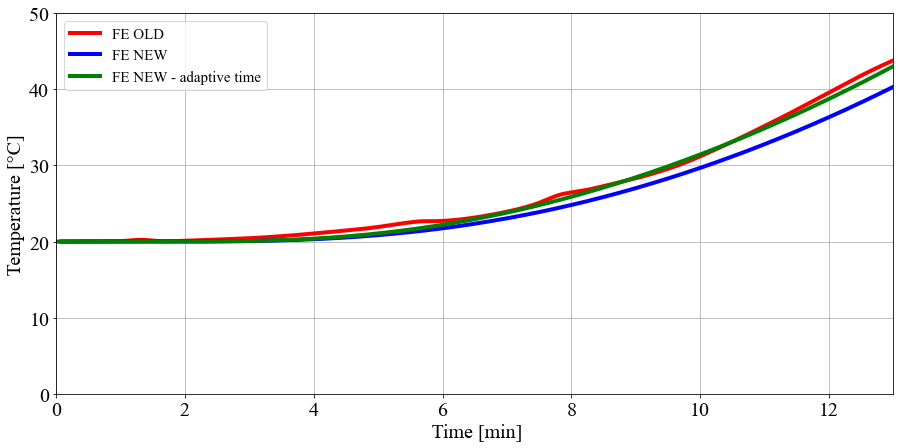 3 °C
21
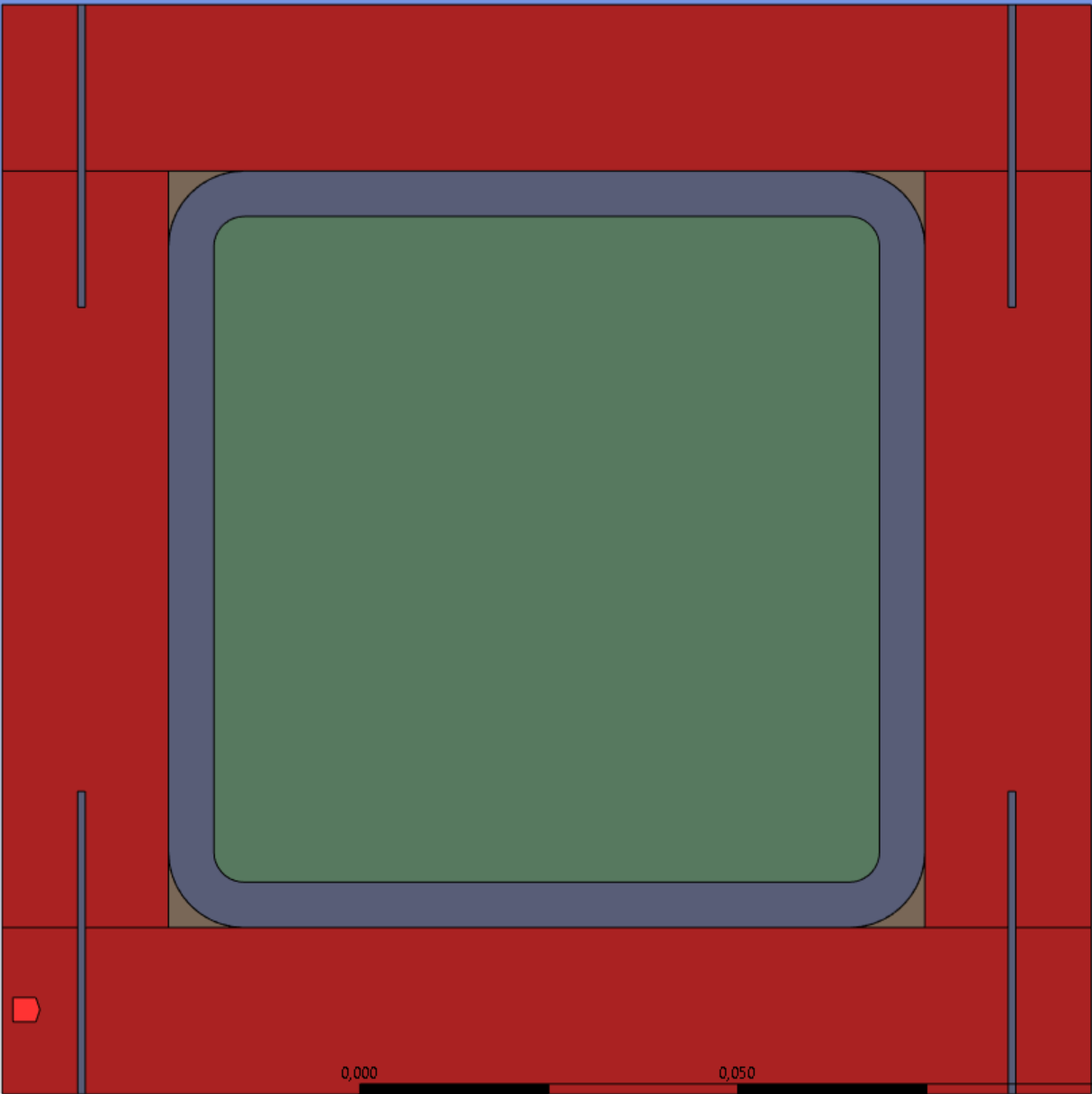 200 s
0 s
100 s
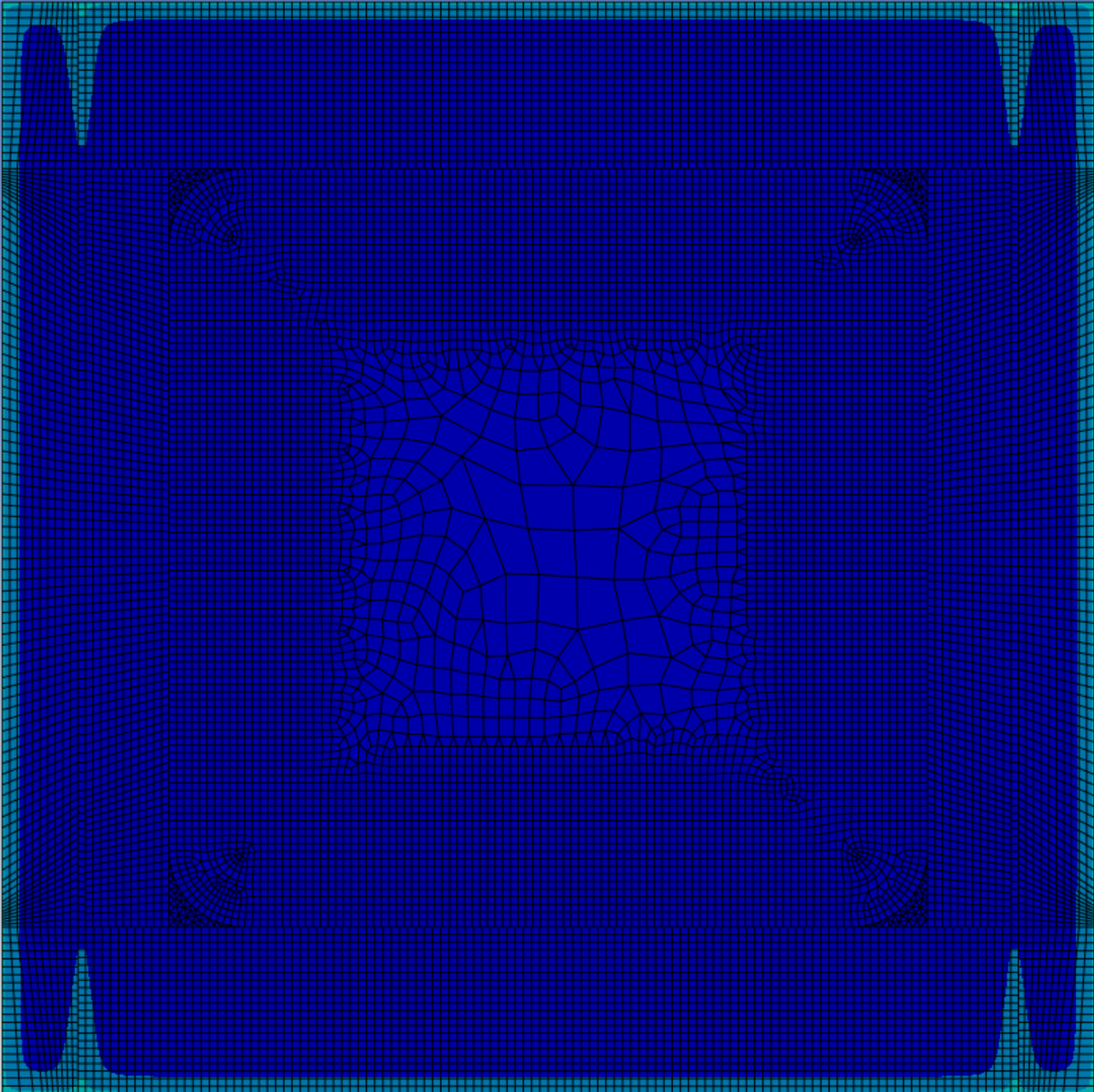 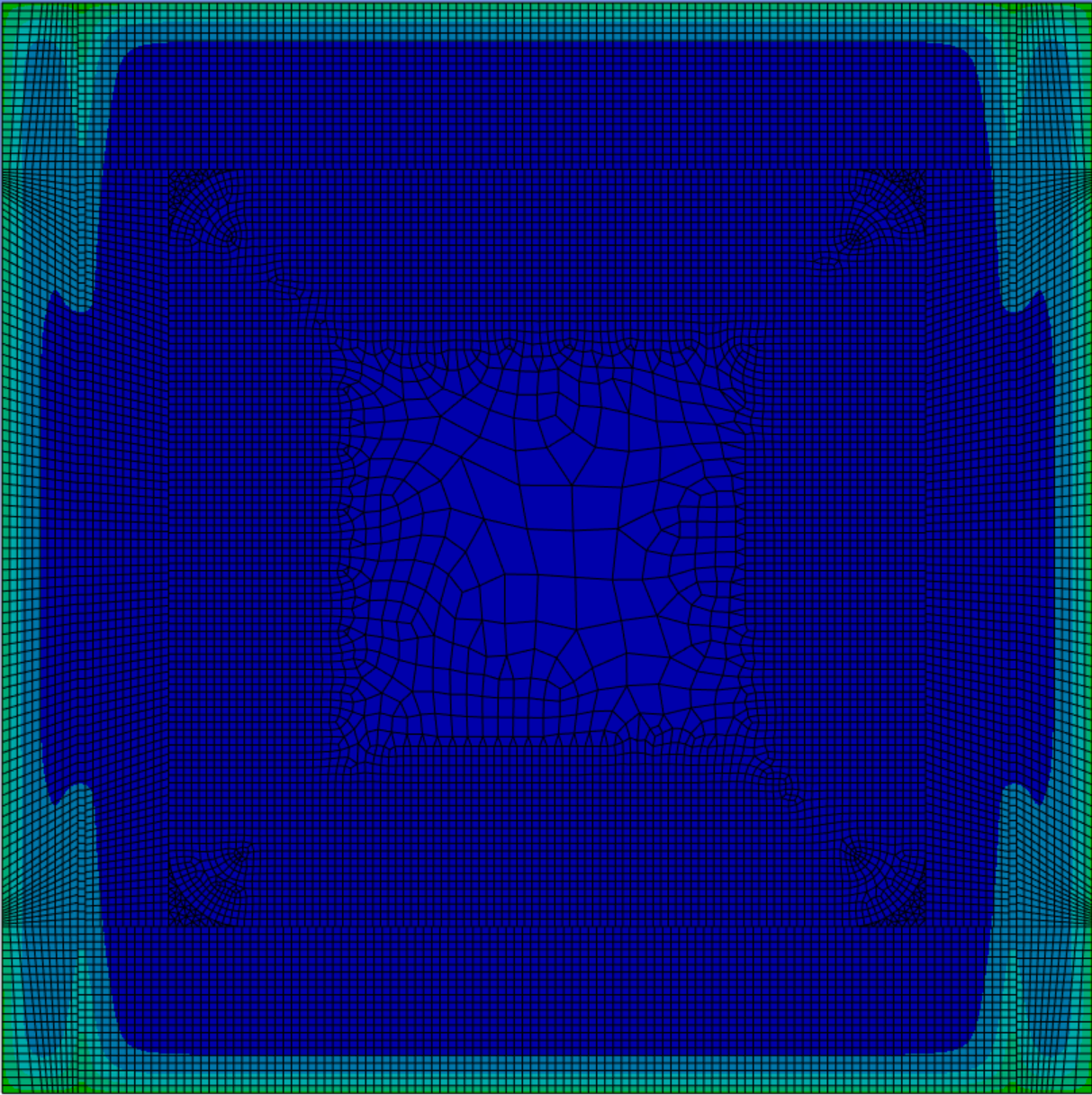 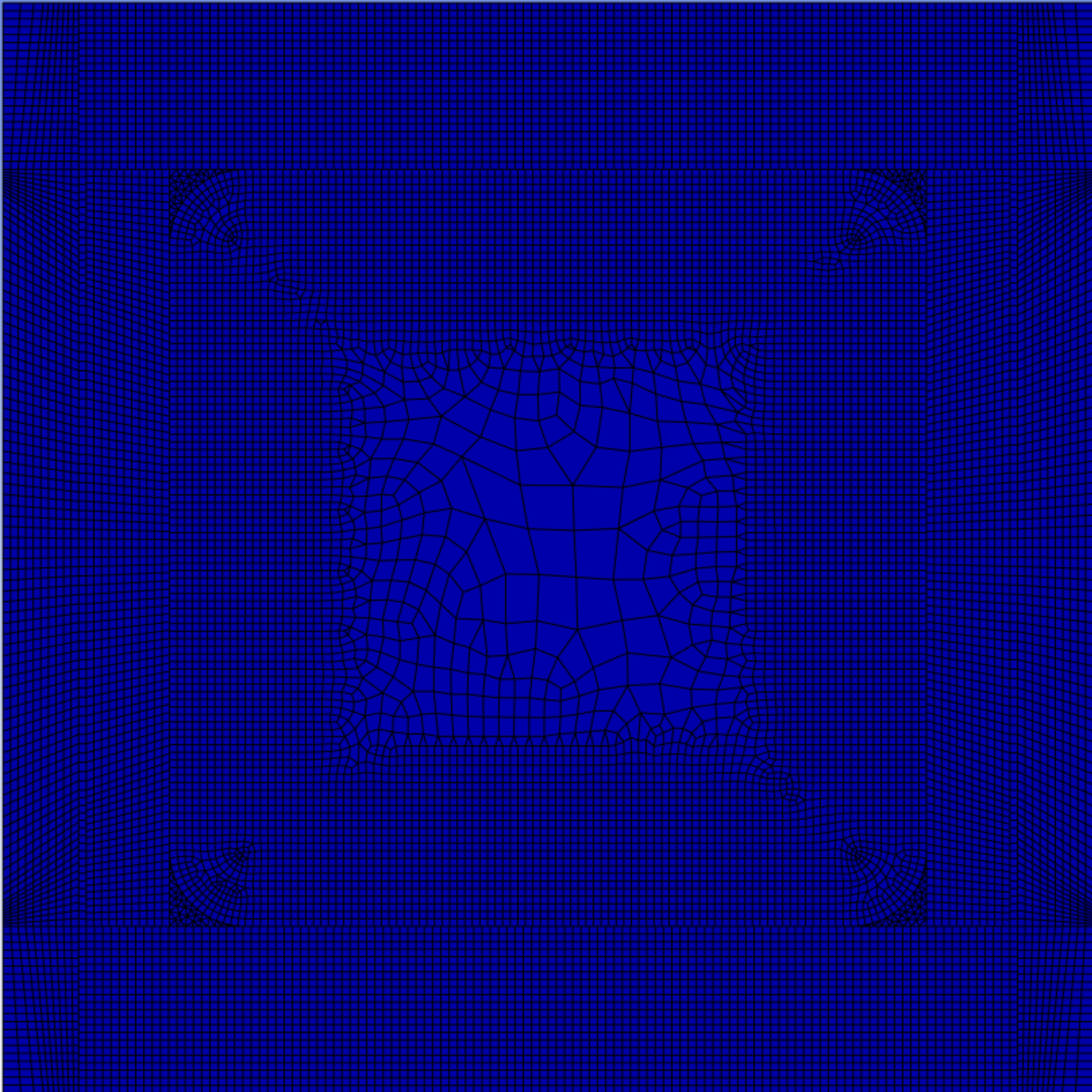 Introduction
Experiments
FE model
Summary
1600 s
400 s
800 s
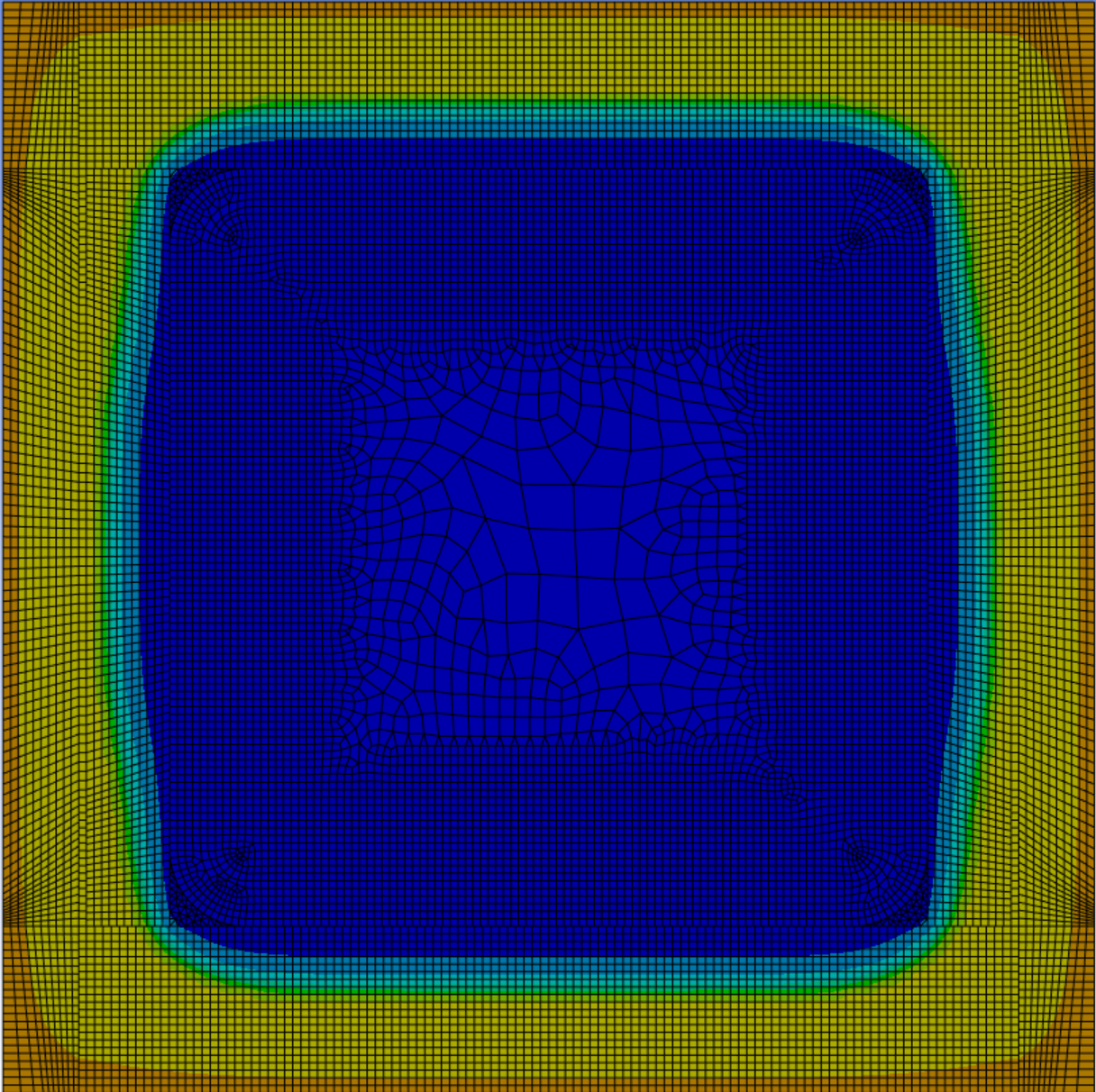 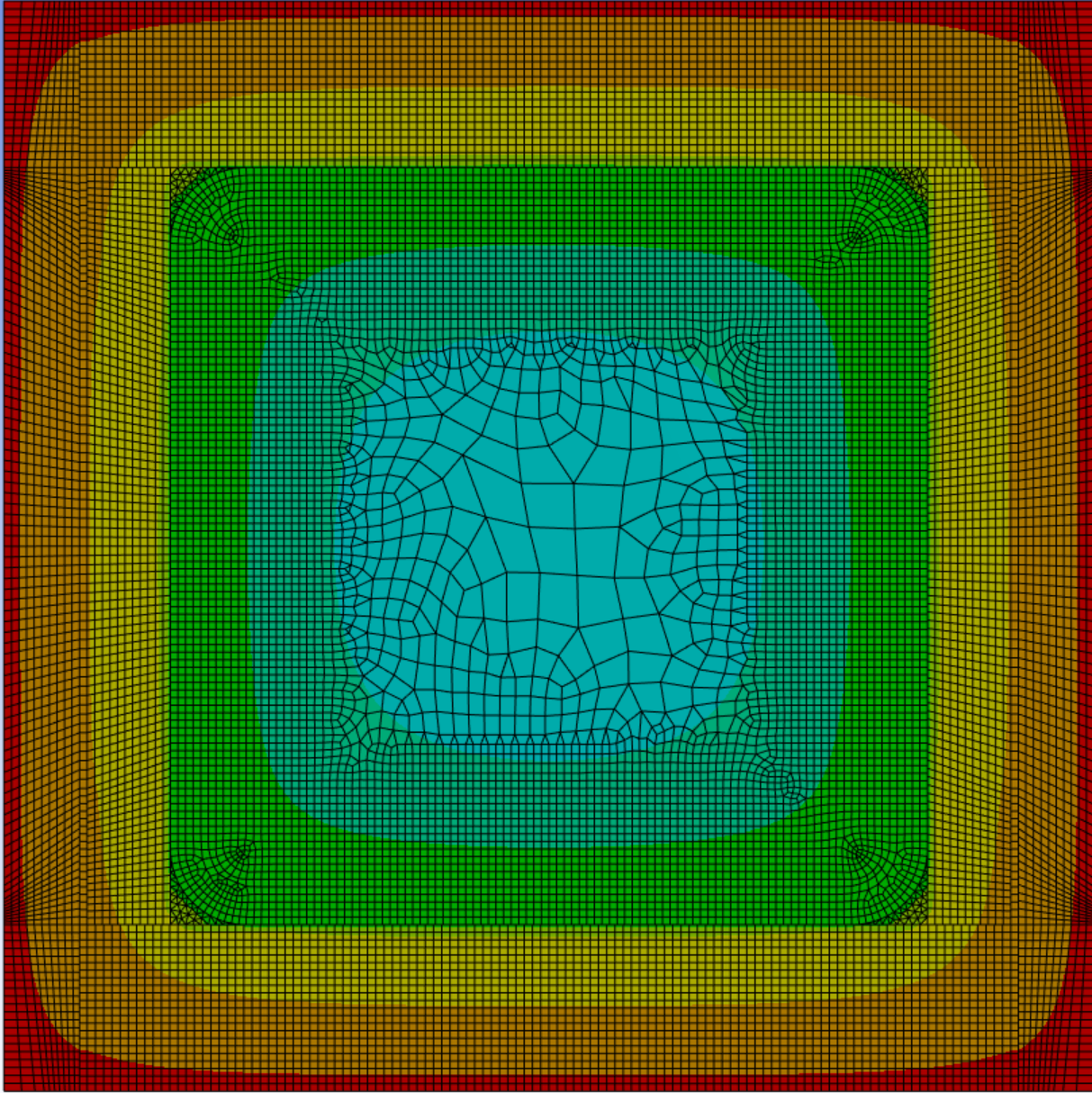 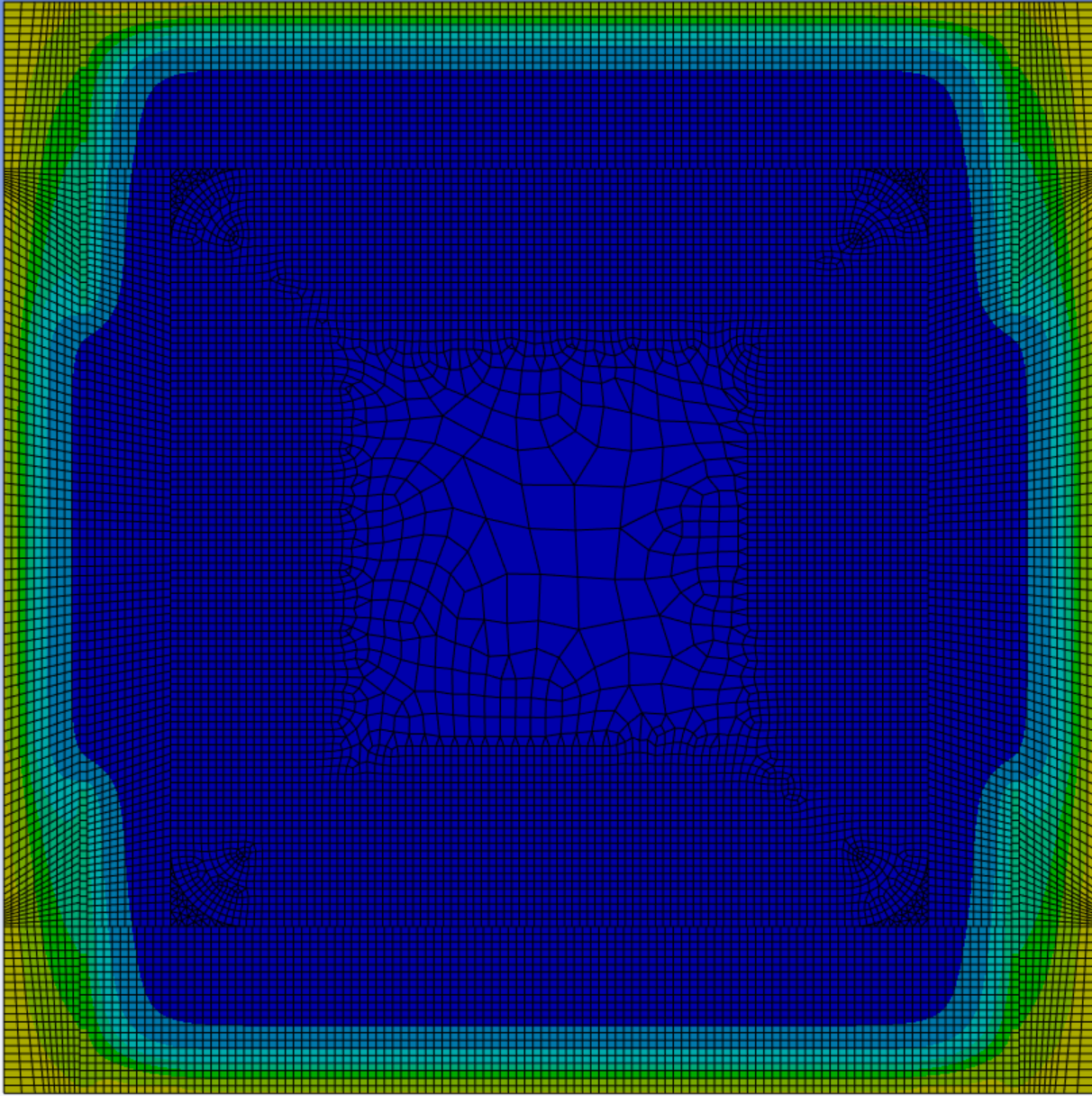 22
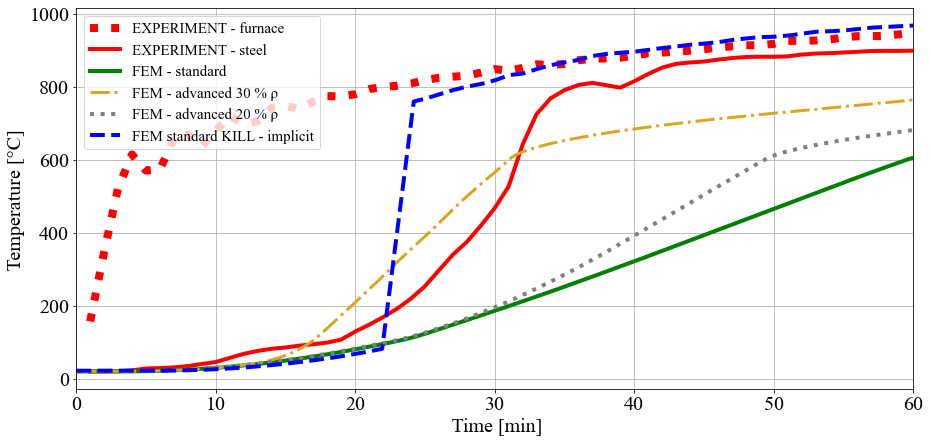 Introduction
Experiments
FE model
Summary
Developing a model with OSB cladding failure simulation
Combining knowledge from FE models and CFD models with pyrolysis
23
Summary
Despite the need to refine the development of the density of the OSB cladding for modelling (dependent on temperature) 
Considering the failure time of the cladding, and the correct design of the OSB cladding thickness, the fire resistance of the steel beam can be increased by up to 30 minutes, for single-layer cladding – 22 mm.
Introduction
Experiments
FE model
Summary
24
THANK YOU FOR  ATTENTION
JAKUB ŠEJNA
25